Yard in April 13 Princeton Rd
by Michele
1
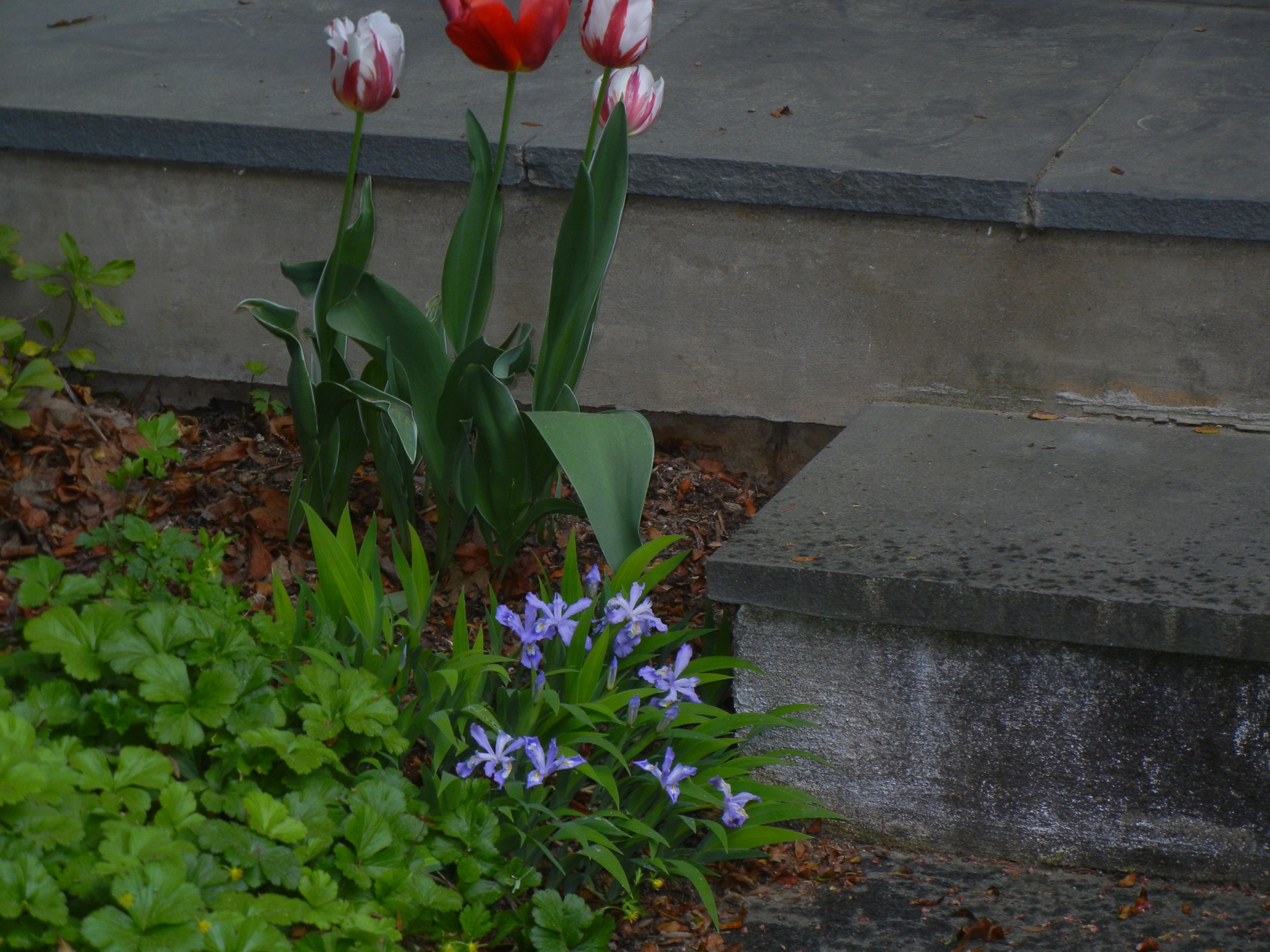 By the front door
2
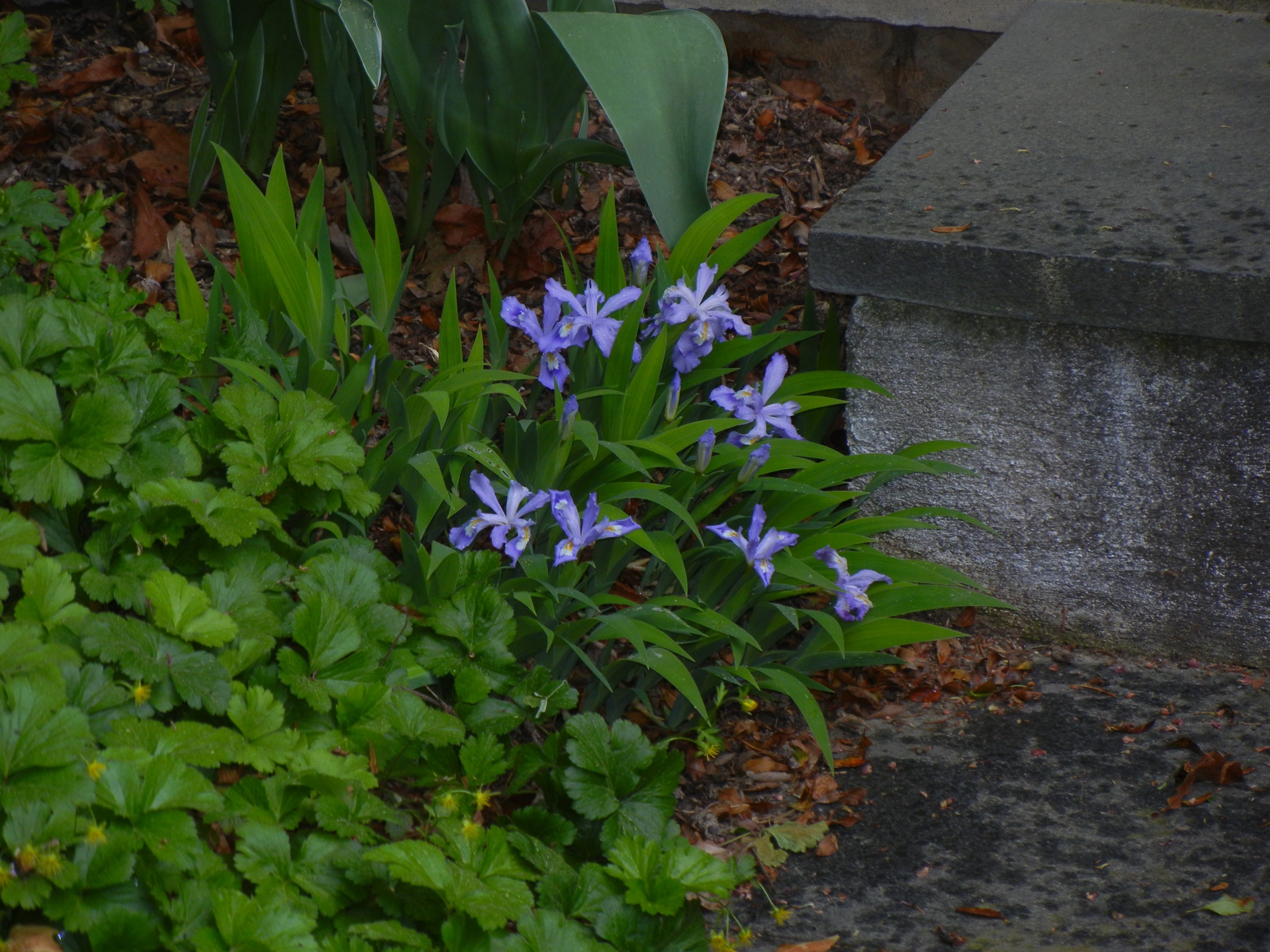 Dwarf crested iris
Barren strawberry
3
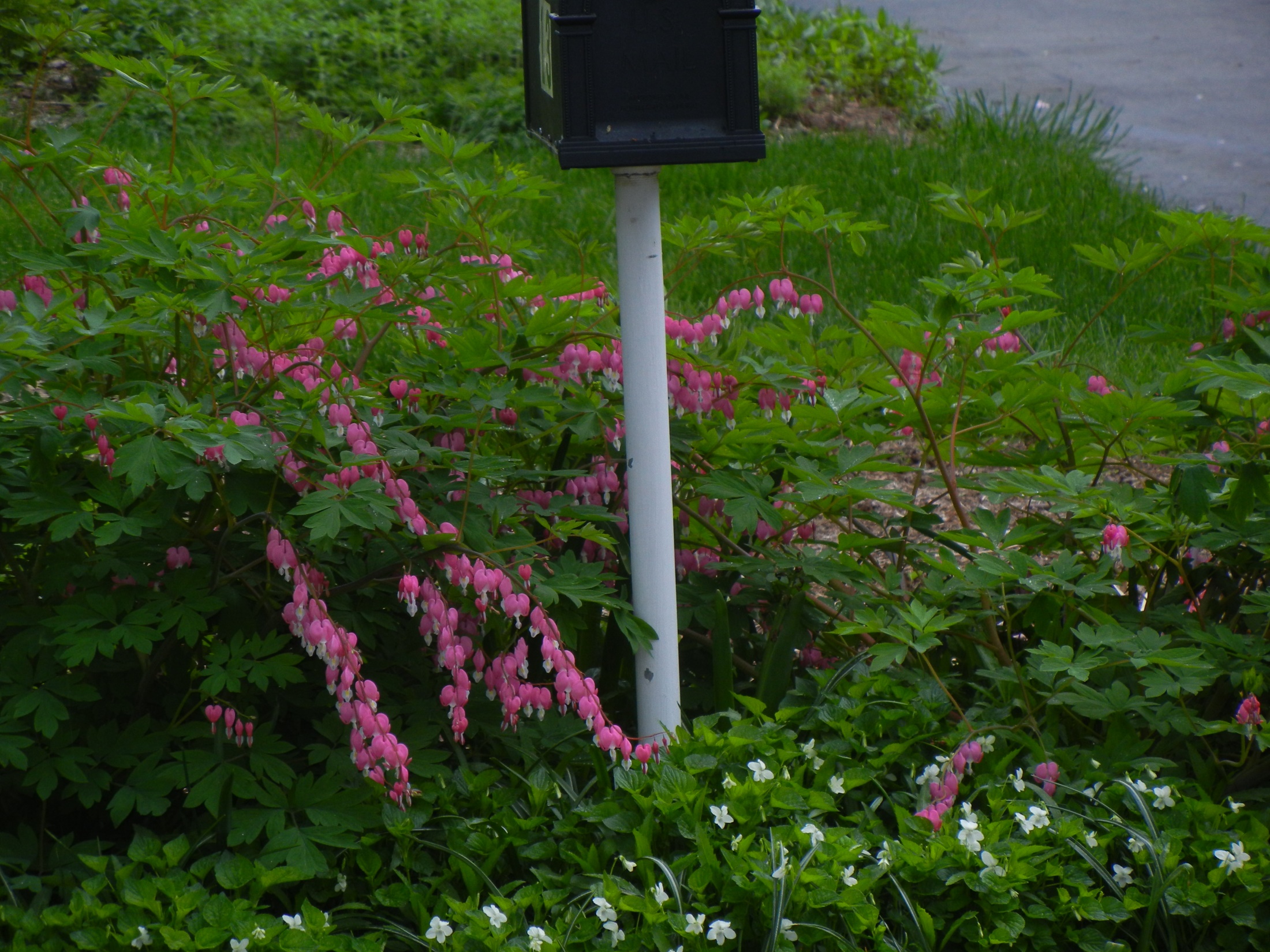 Bleeding heart
White violets
4
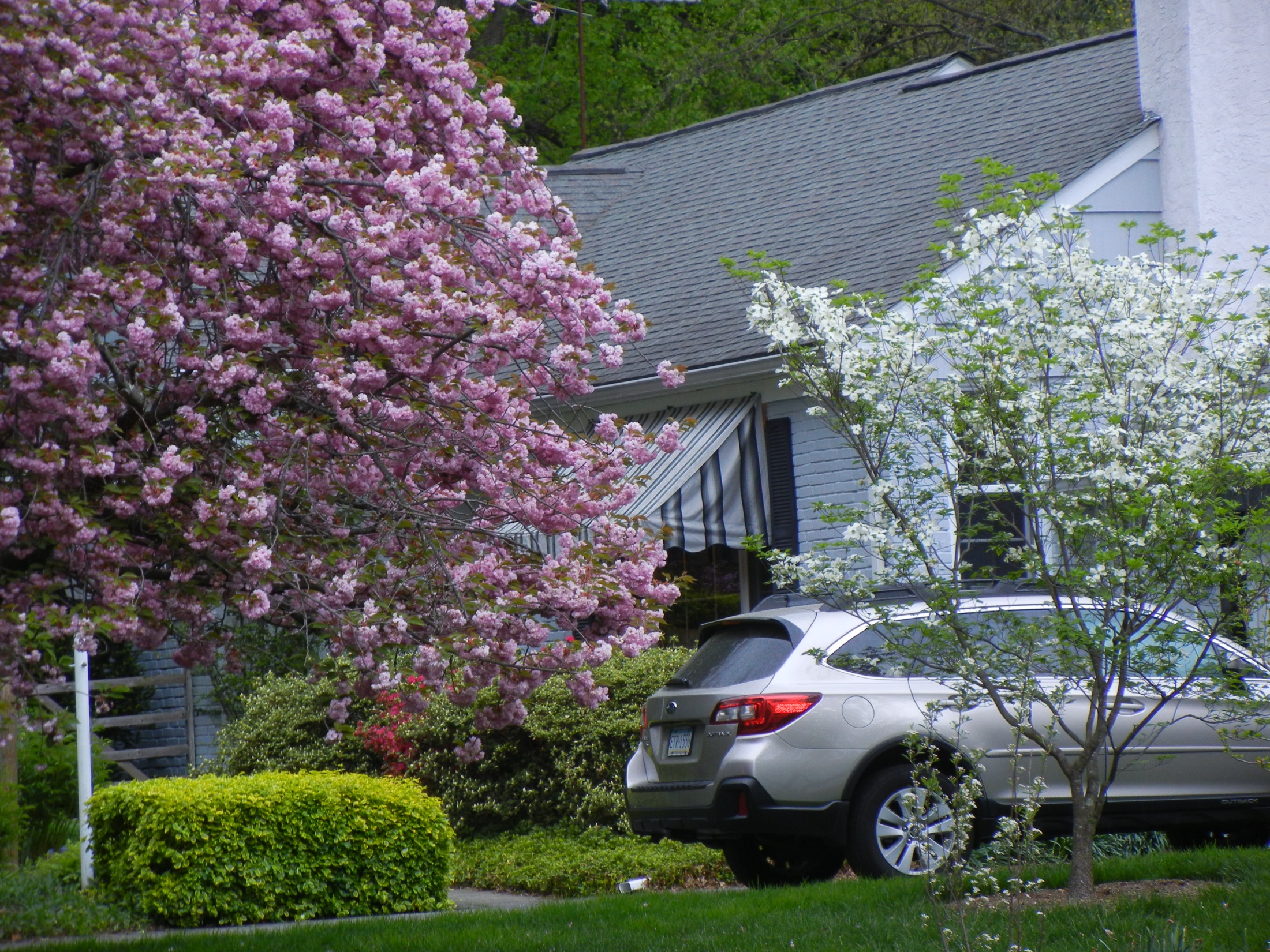 Kwansan Cherry tree
Evergreen azaleas
‘Cherokee Princess’ 
Flowering dogwood
5
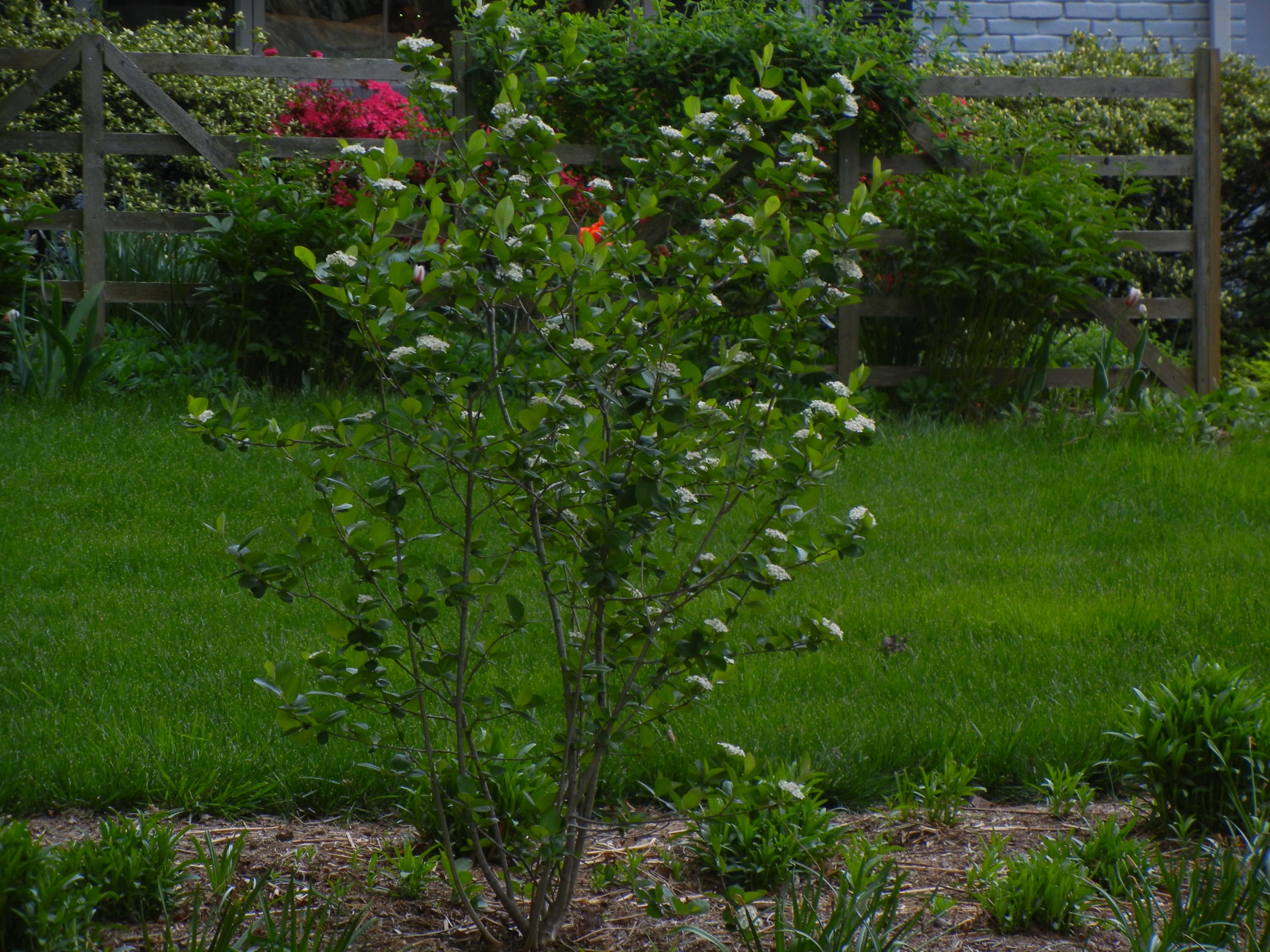 Front yard – black chokeberry ‘Viking’’
6
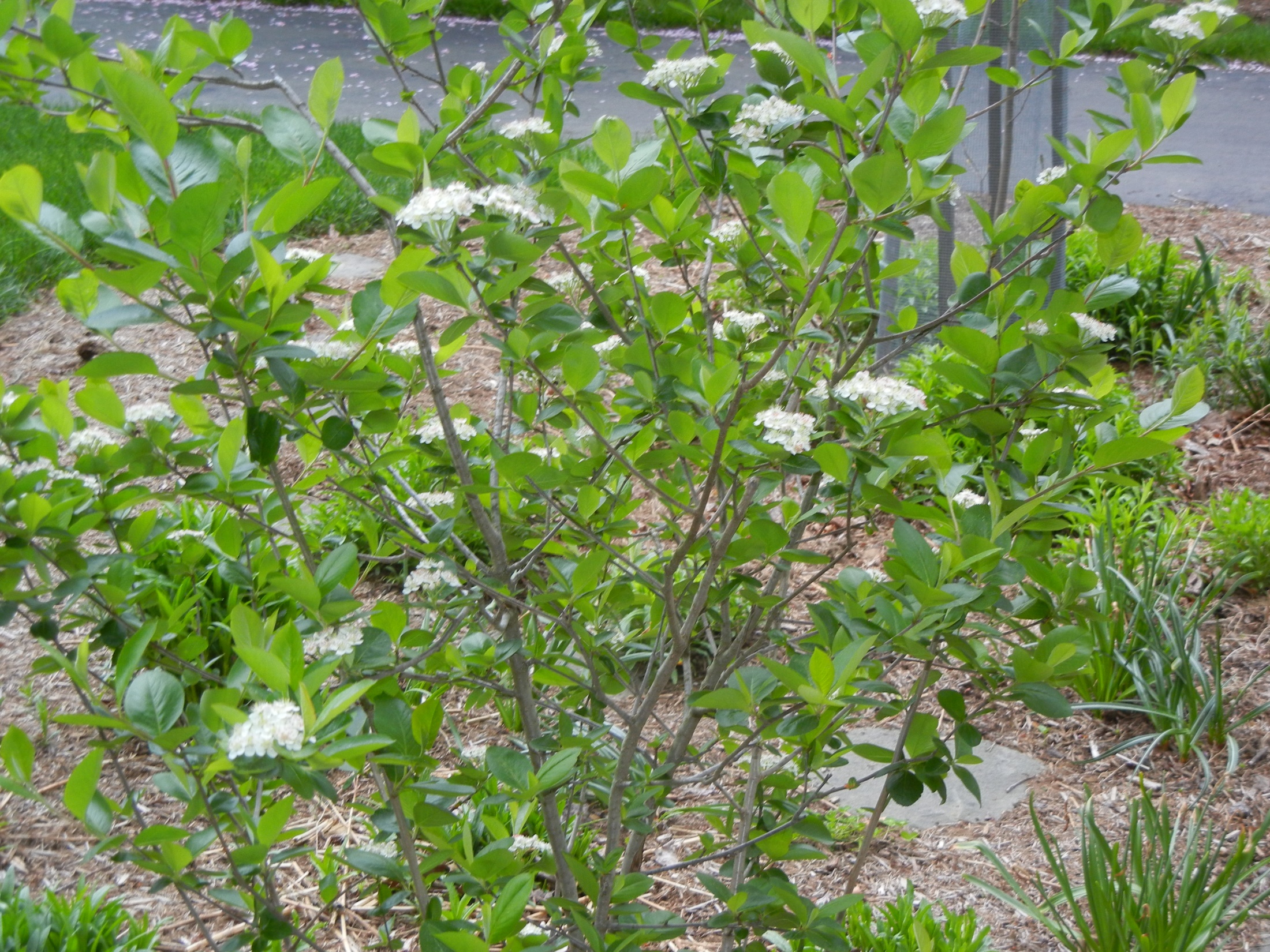 Front yard – black chokeberry ‘Viking’
7
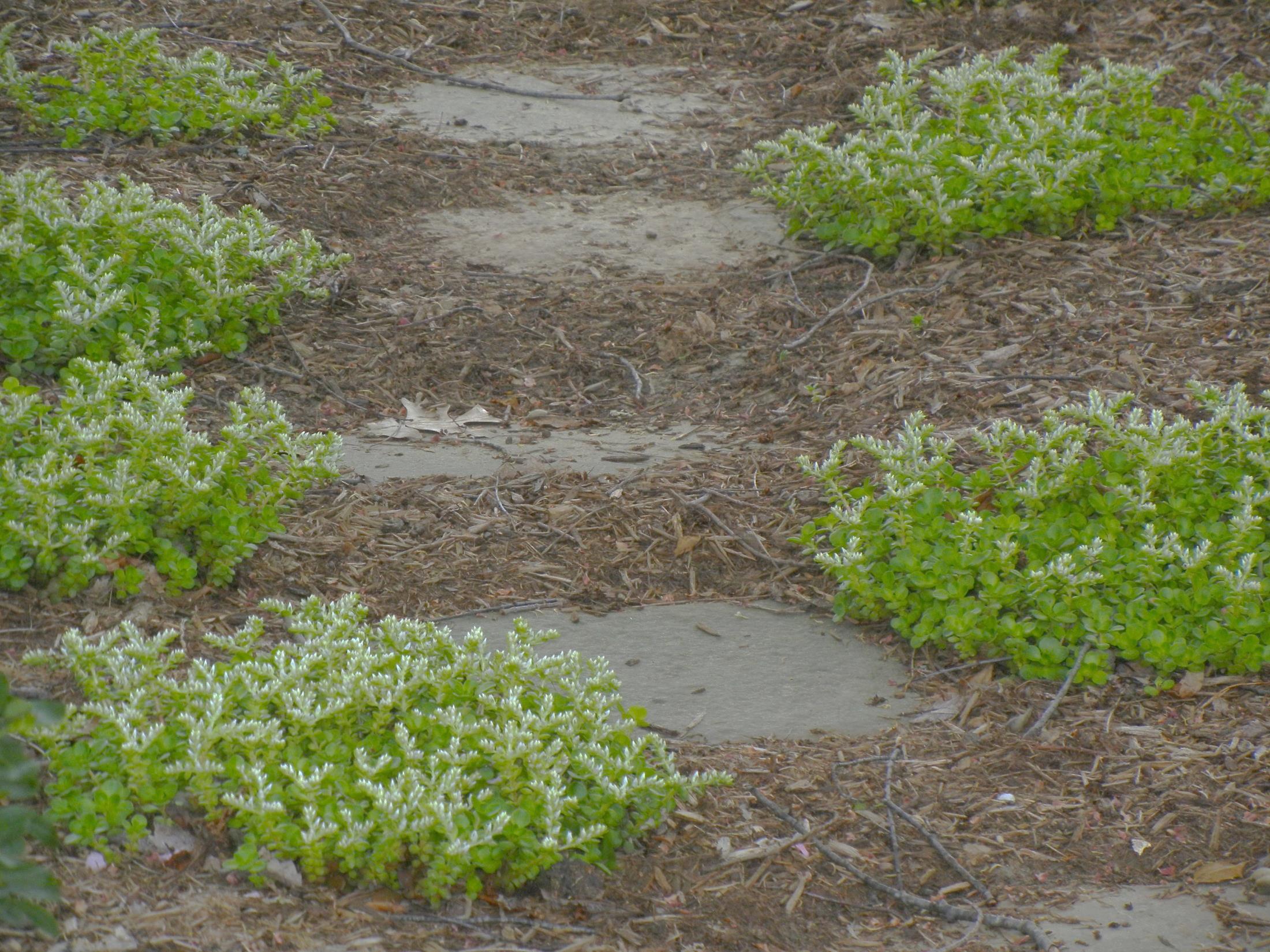 Front yard  - woodland stonecrop
8
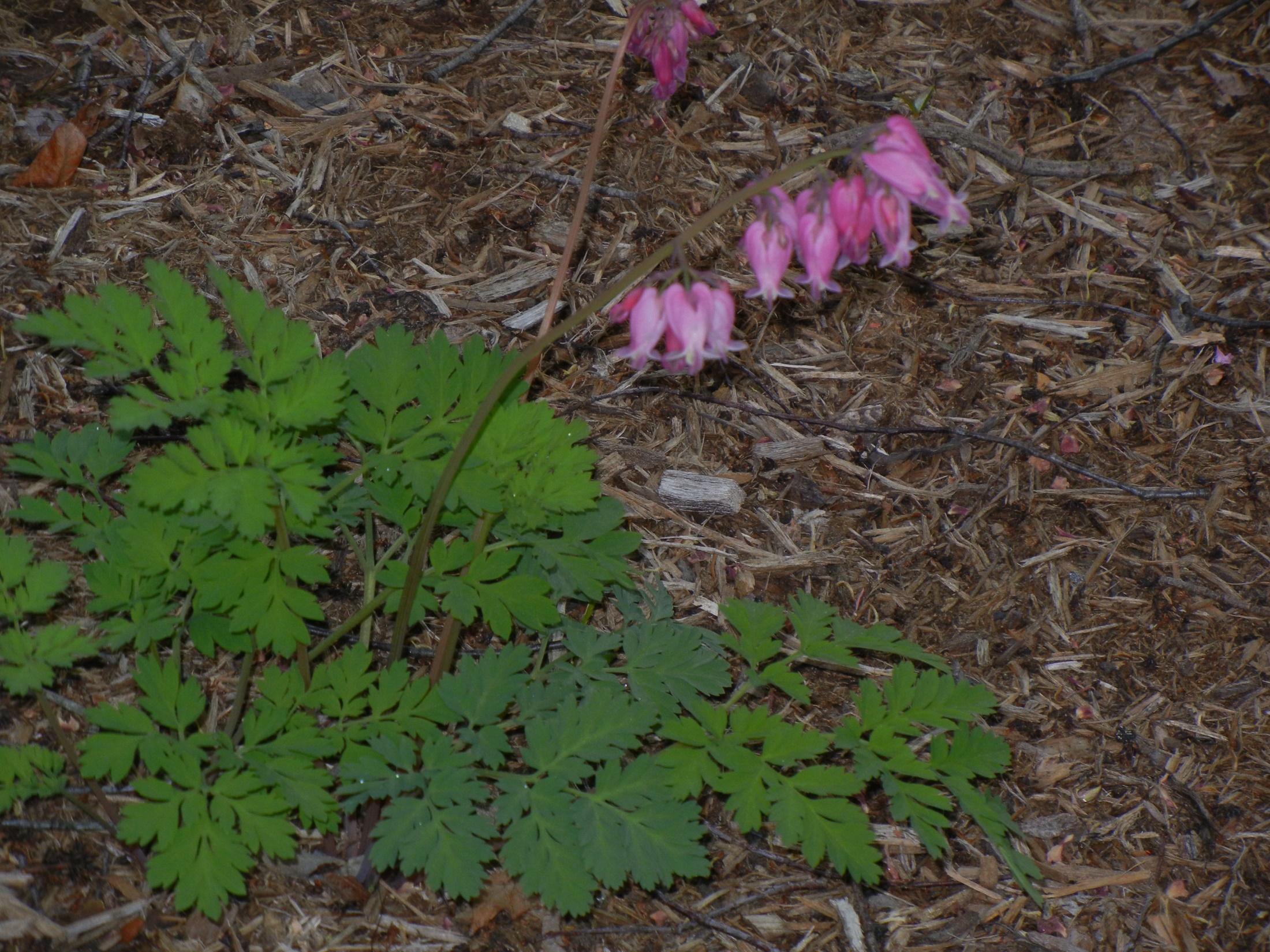 Front yard –native bleeding heart
9
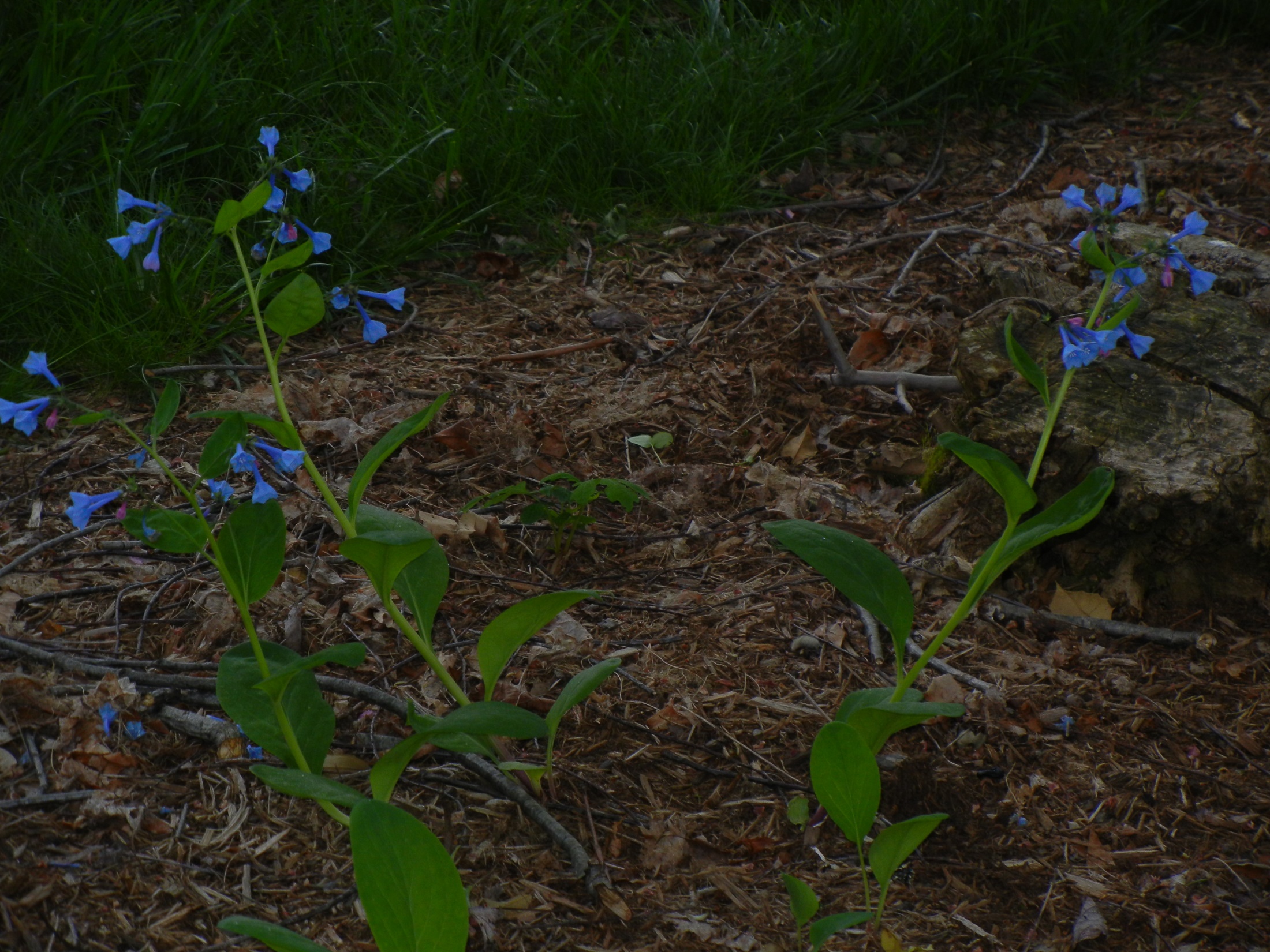 Front yard – Virginia Bluebells
10
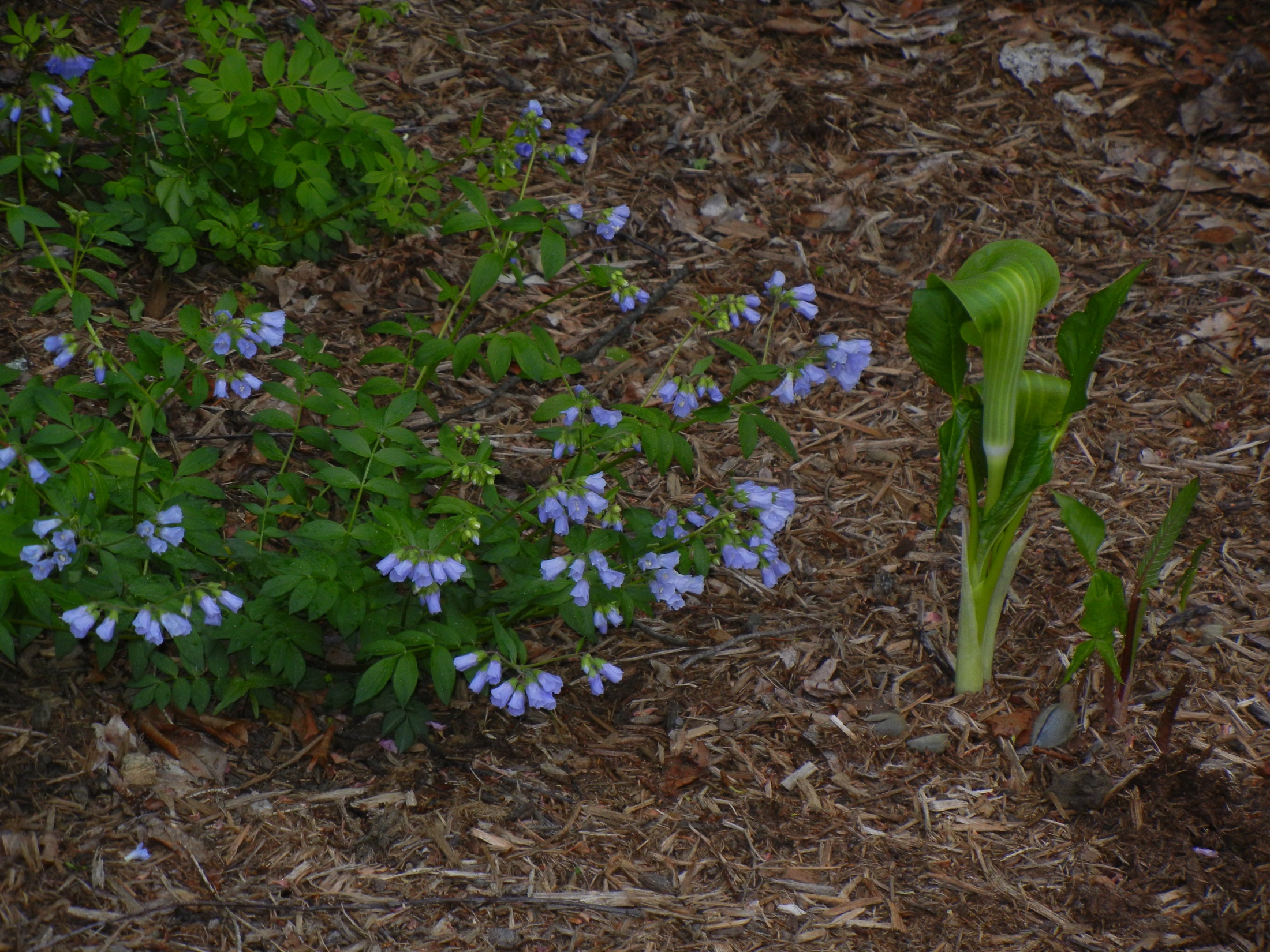 Front yard - Jacob’s ladder
Jack-in-the-pulpit
11
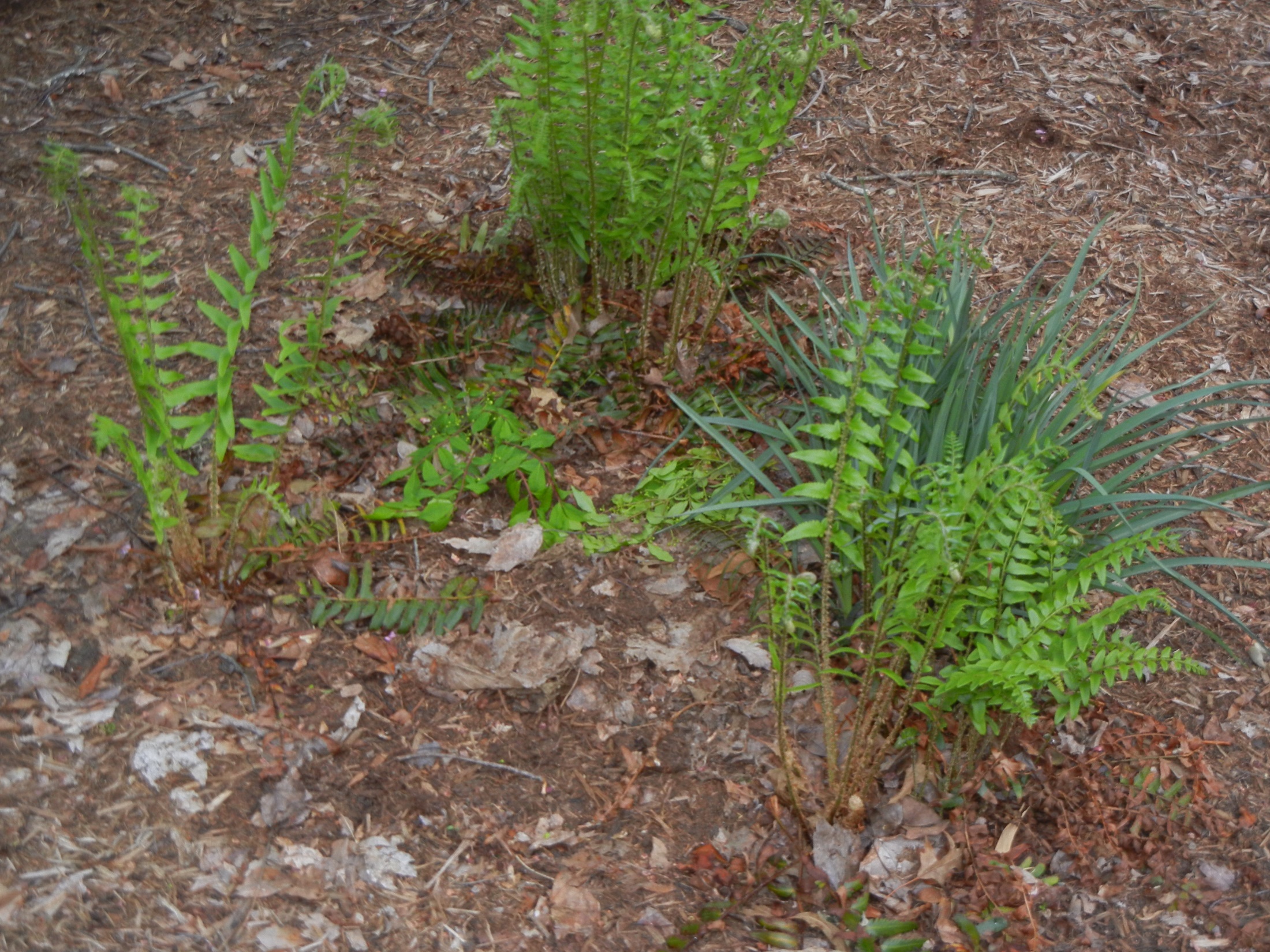 Spiderwort
Front yard Christmas Fern
12
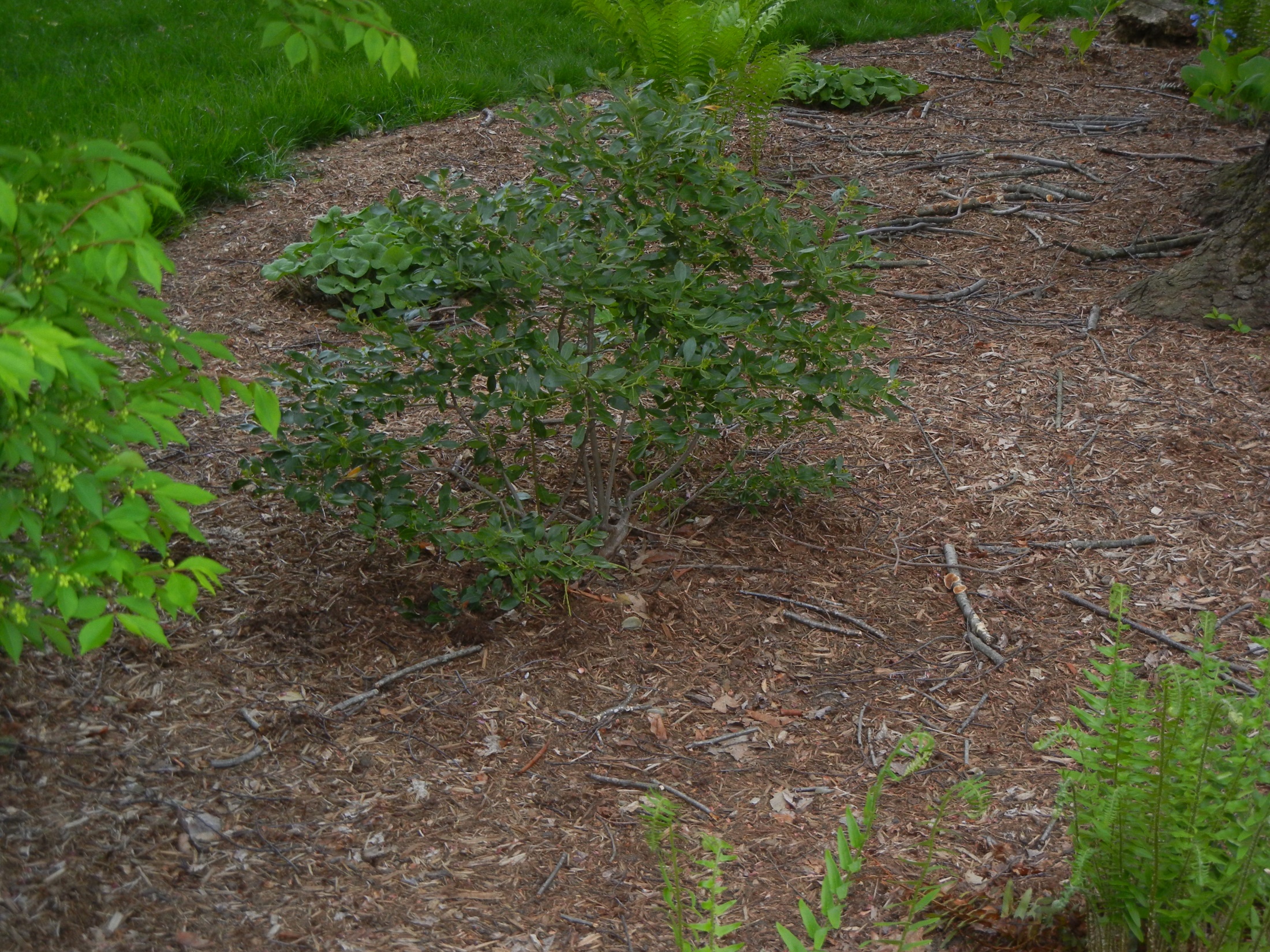 Ilex glabra ‘Compacta’
13
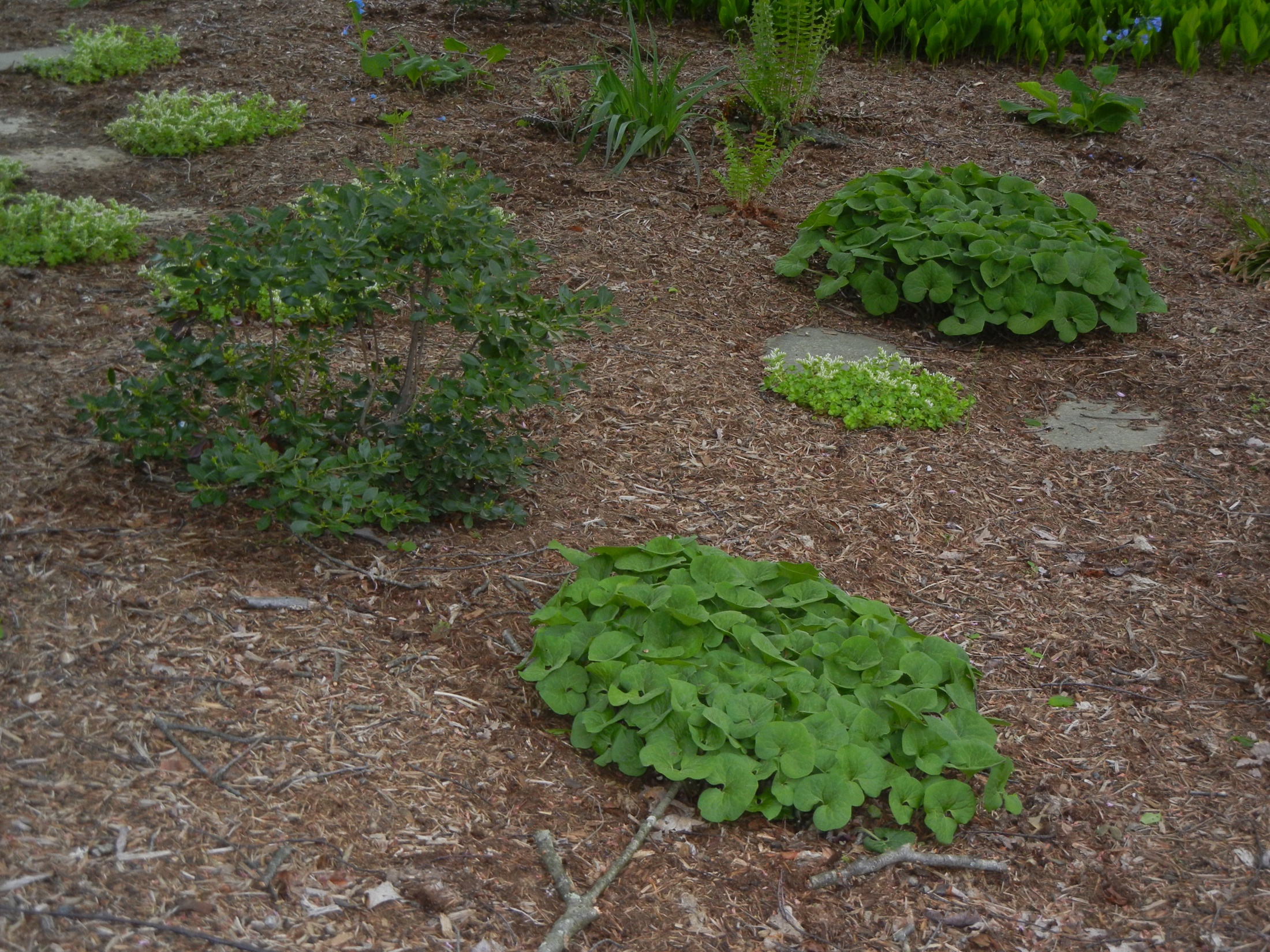 Lily of the Valley
Christmas fern
Virginia bluebells
Spiderwort
Wild Ginger
Woodland Stonecrop
Ilex glabra ‘Compacta
Wild Ginger
Front yard Street Planting
14
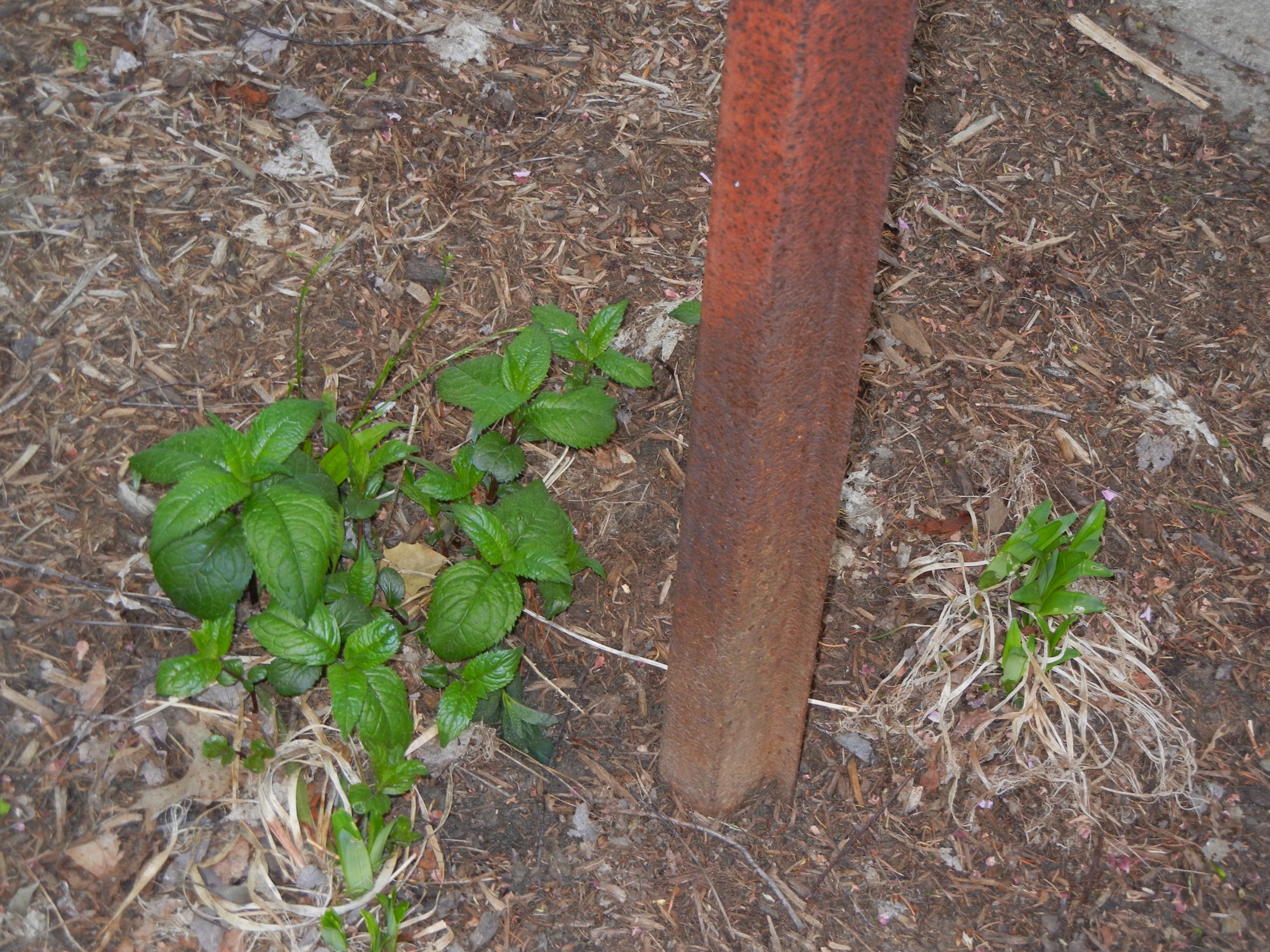 25 mile/hr
Street sign  front yard
Turtlehead ‘Hotlips’
15
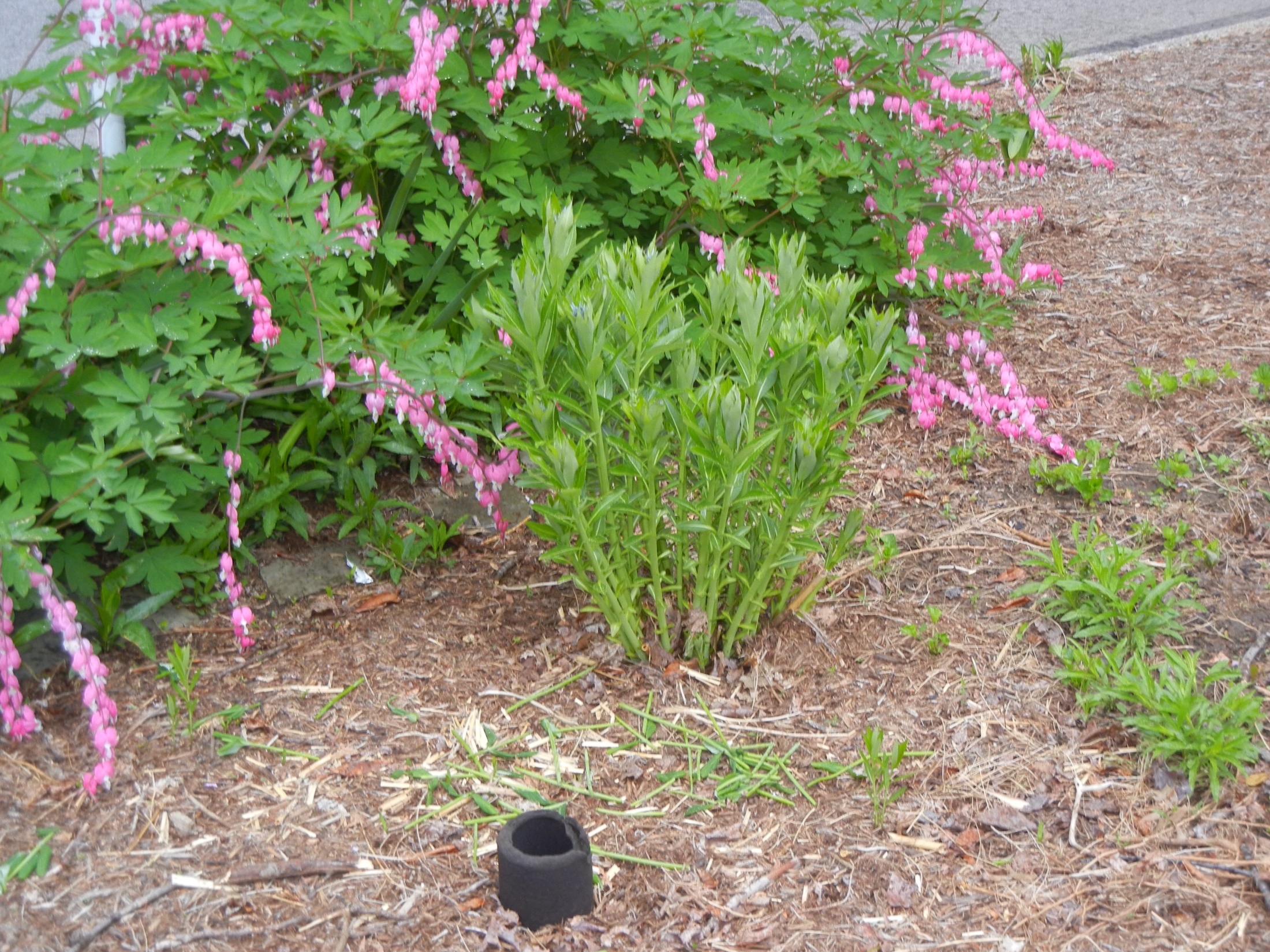 Bluestar (Amsonia tabernaemontana)
16
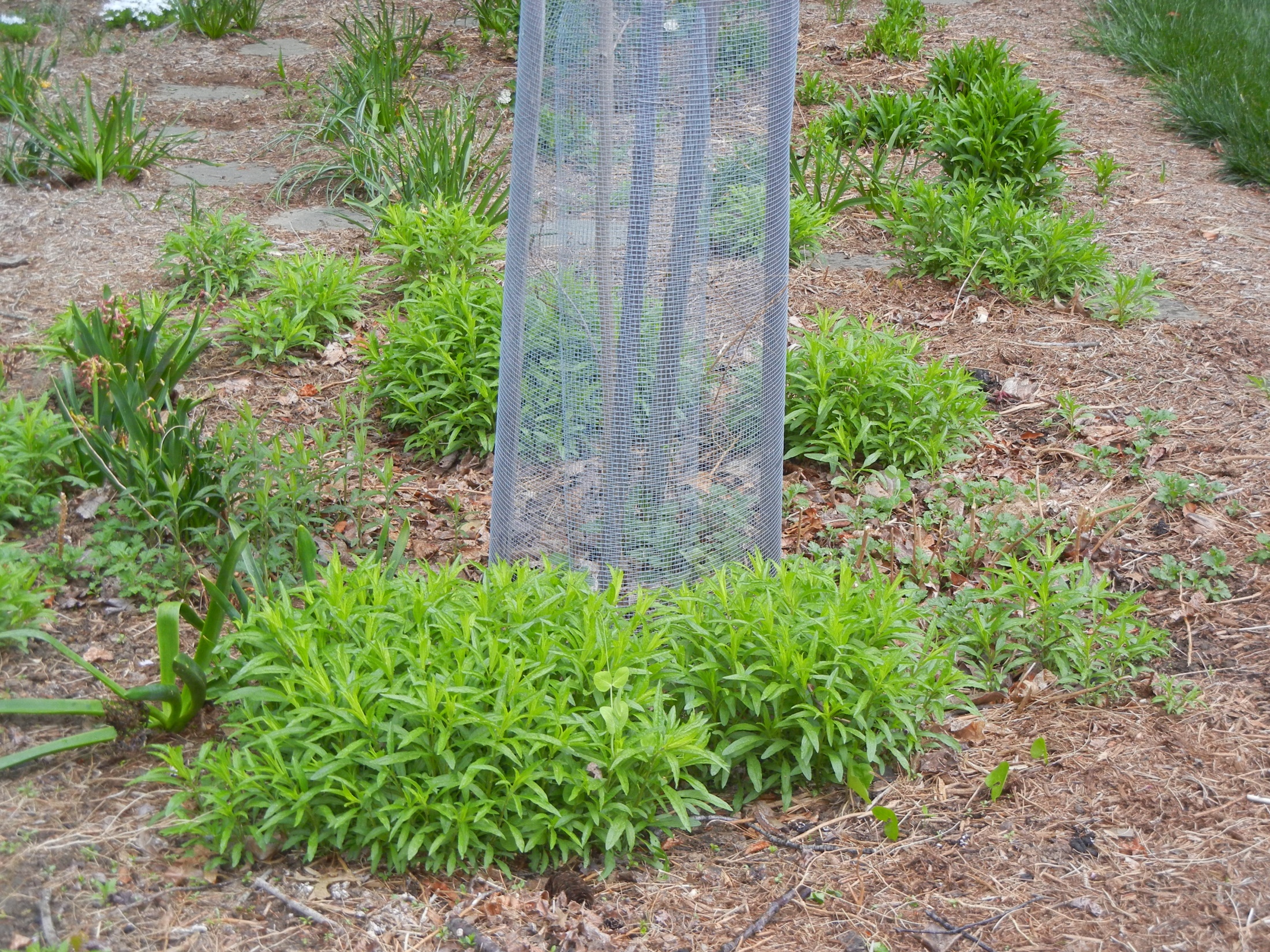 Obedient Plant
‘Miss Manners’
daffodils
Young Sugar Maple
Hyacinths
NewEngland Aster
17
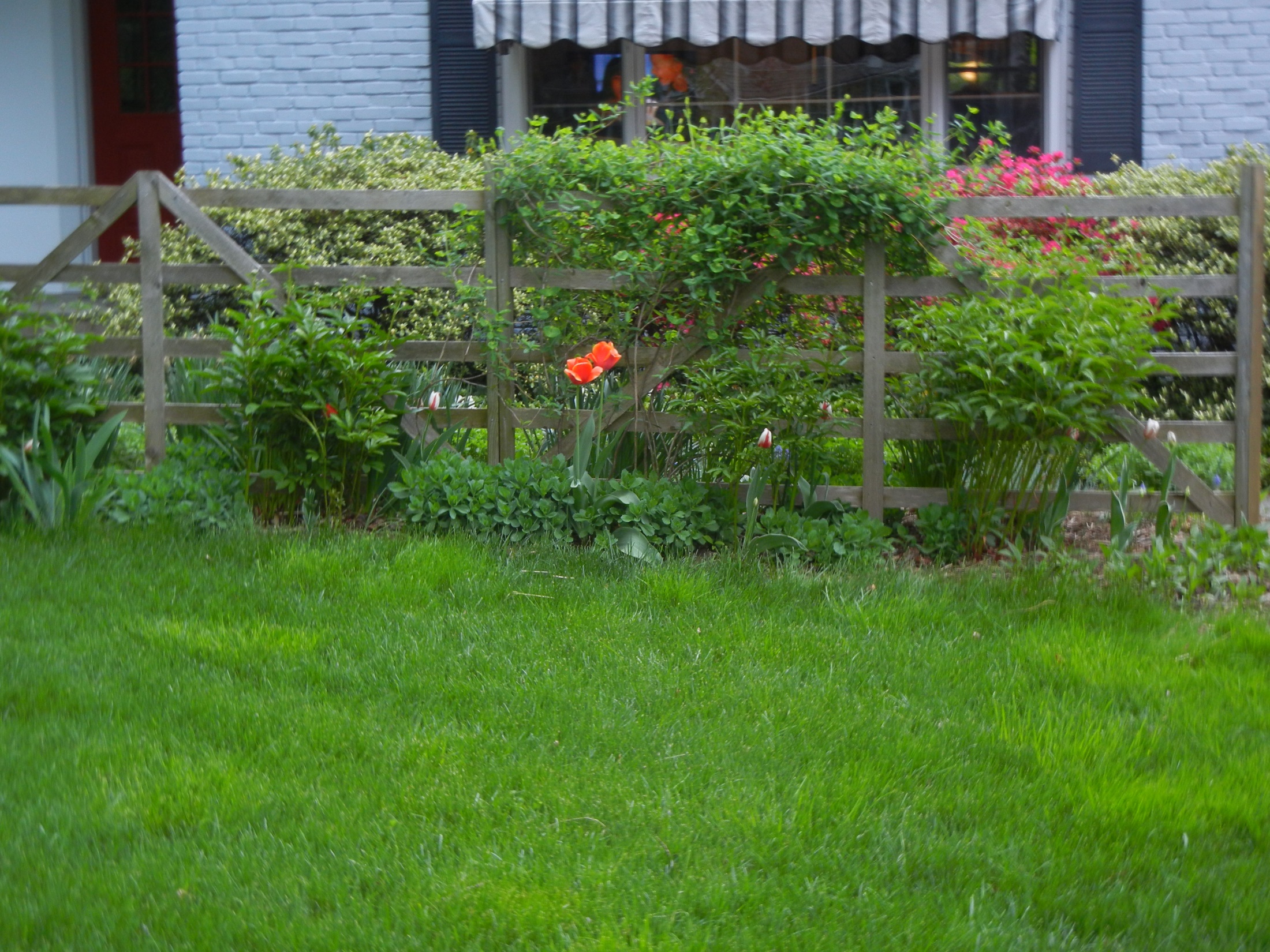 Native honeysuckle
Lonicera sempervirens
Evergreen Azaleas
peonies
Tulips
Iris
Sedum
18
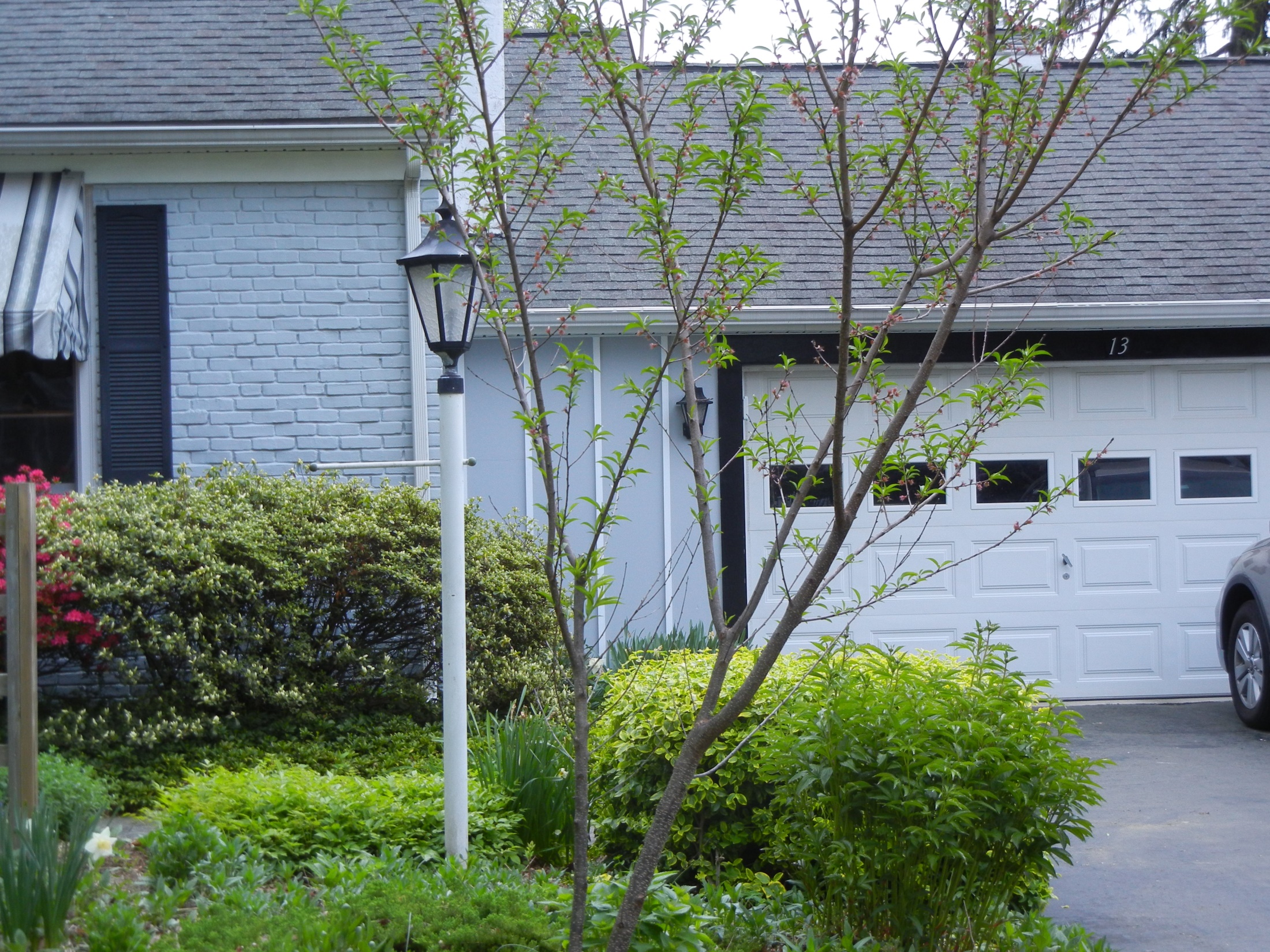 Methley Plum tree
Dwarf variety
19
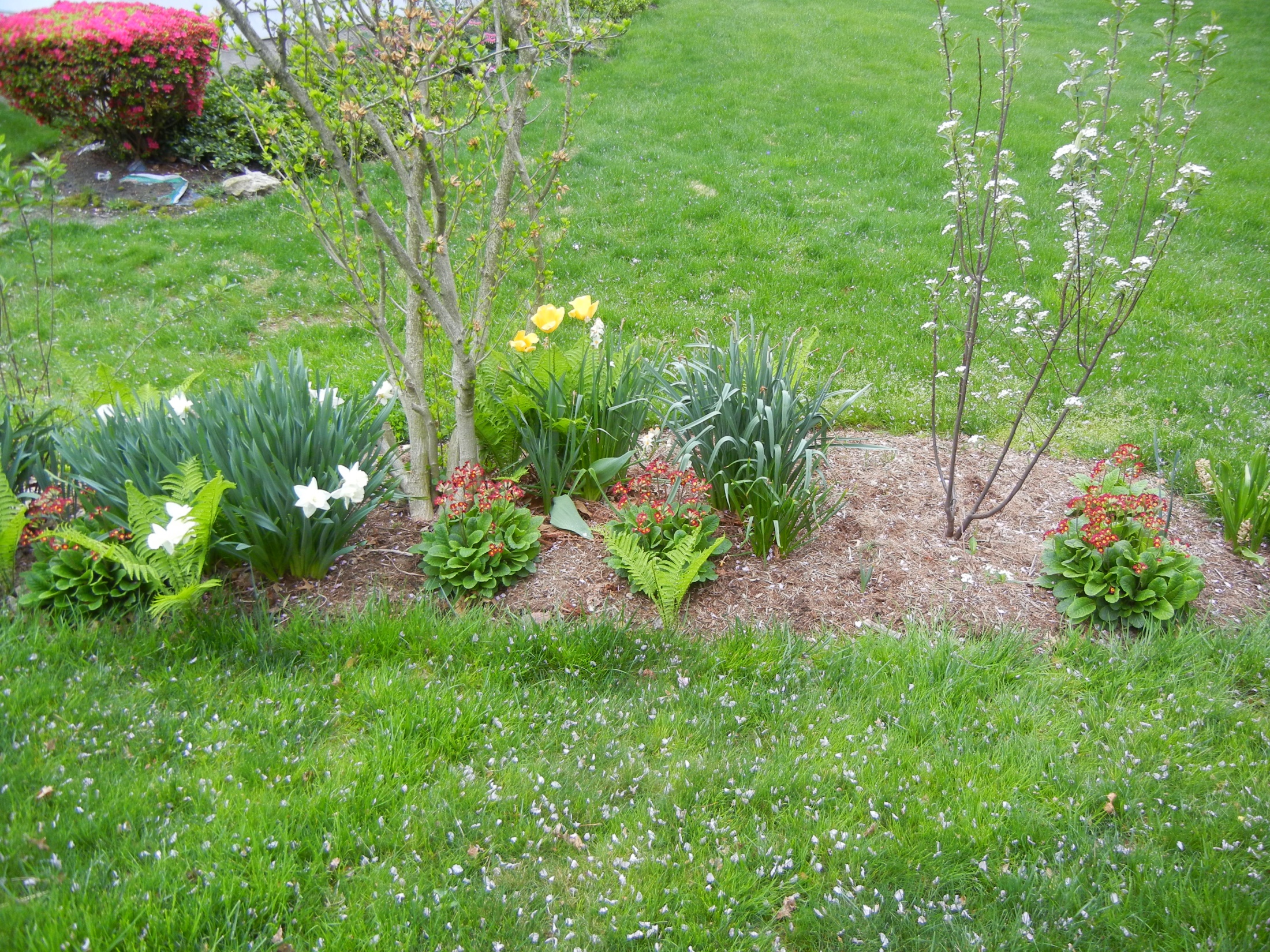 Rose of Sharon
Red Chokeberry
tulips
daffodils
Red Chokeberry
Primrose
Ostrich fern
Front – side yard
20
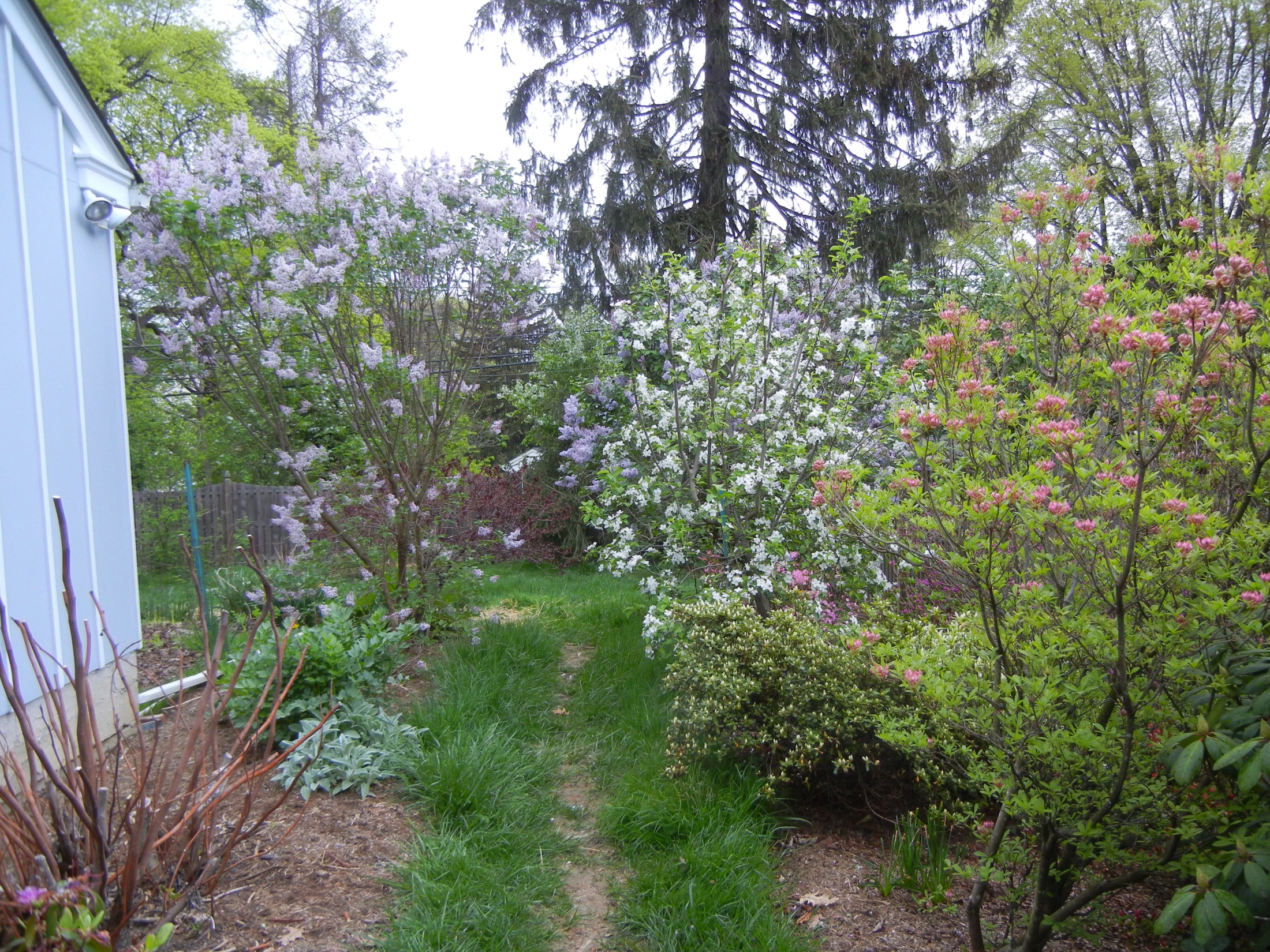 Lilac tree
Jonagold Apple Tree
Native deciduous
azalea
lovage
lambsears
Fig tree
South Side Yard
21
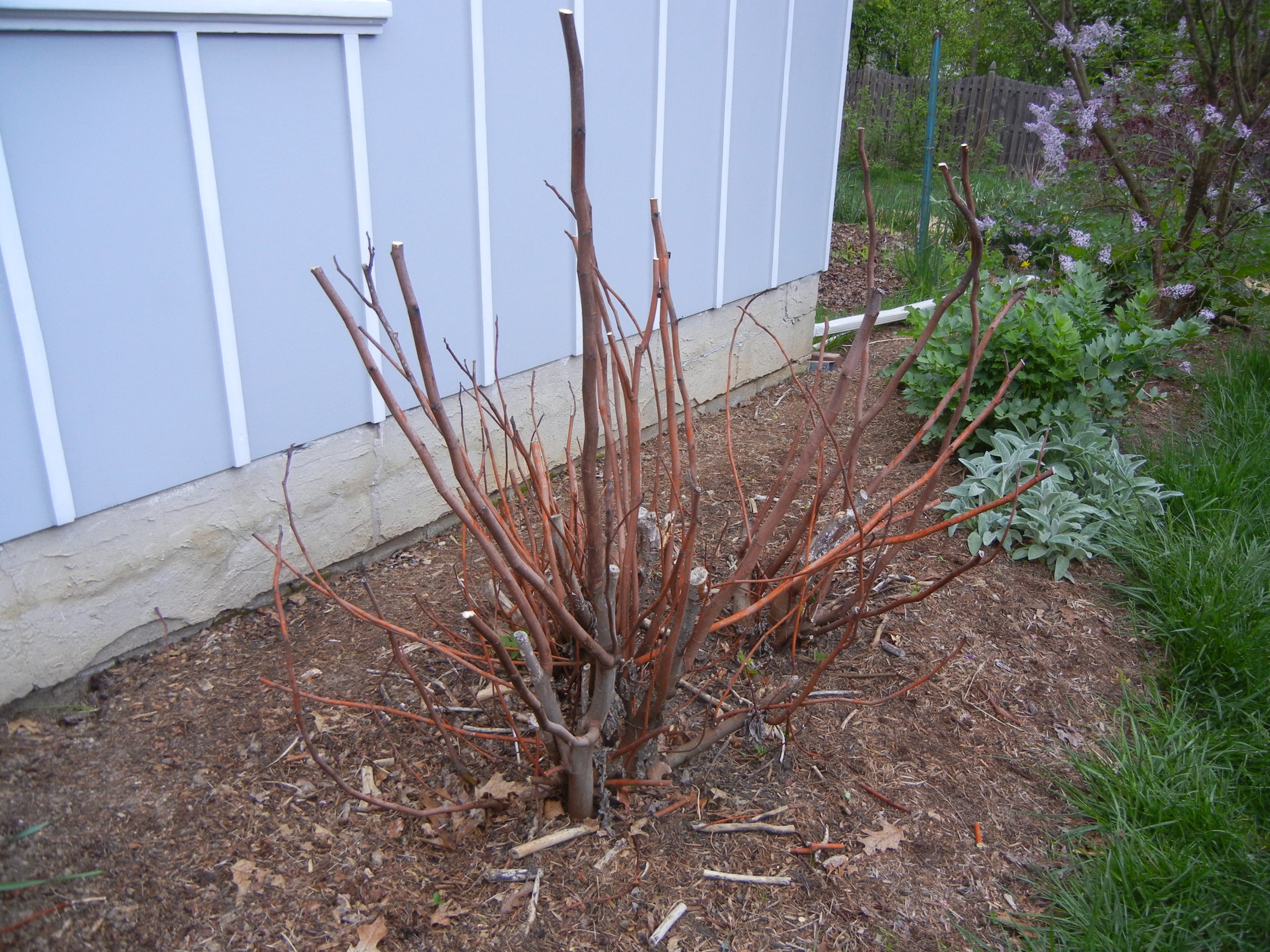 Fig Tree
(It’s still asleep)
22
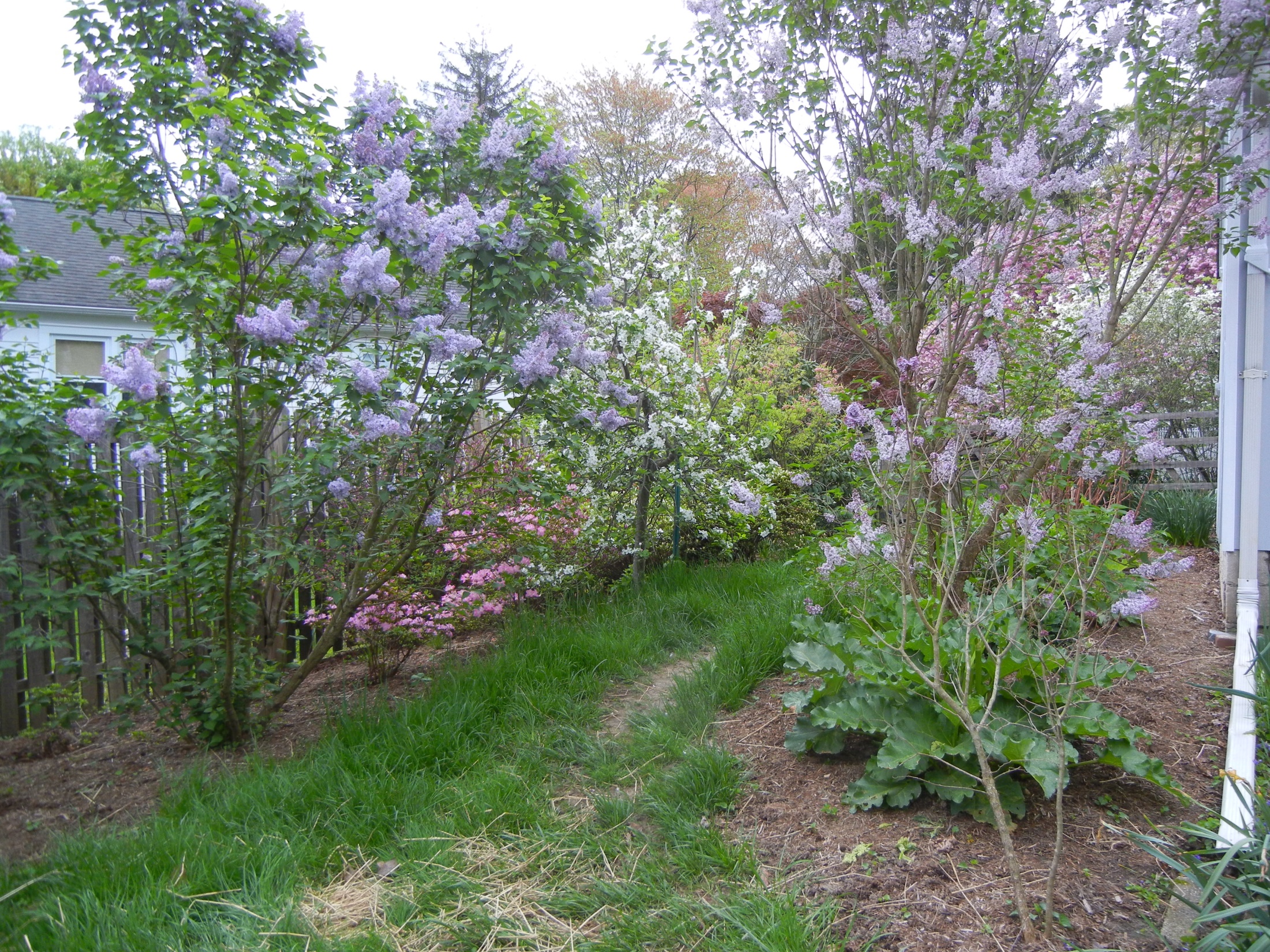 lilac
Jonagold apple tree
lilac
azaleas
South Side yard
rhubarb
23
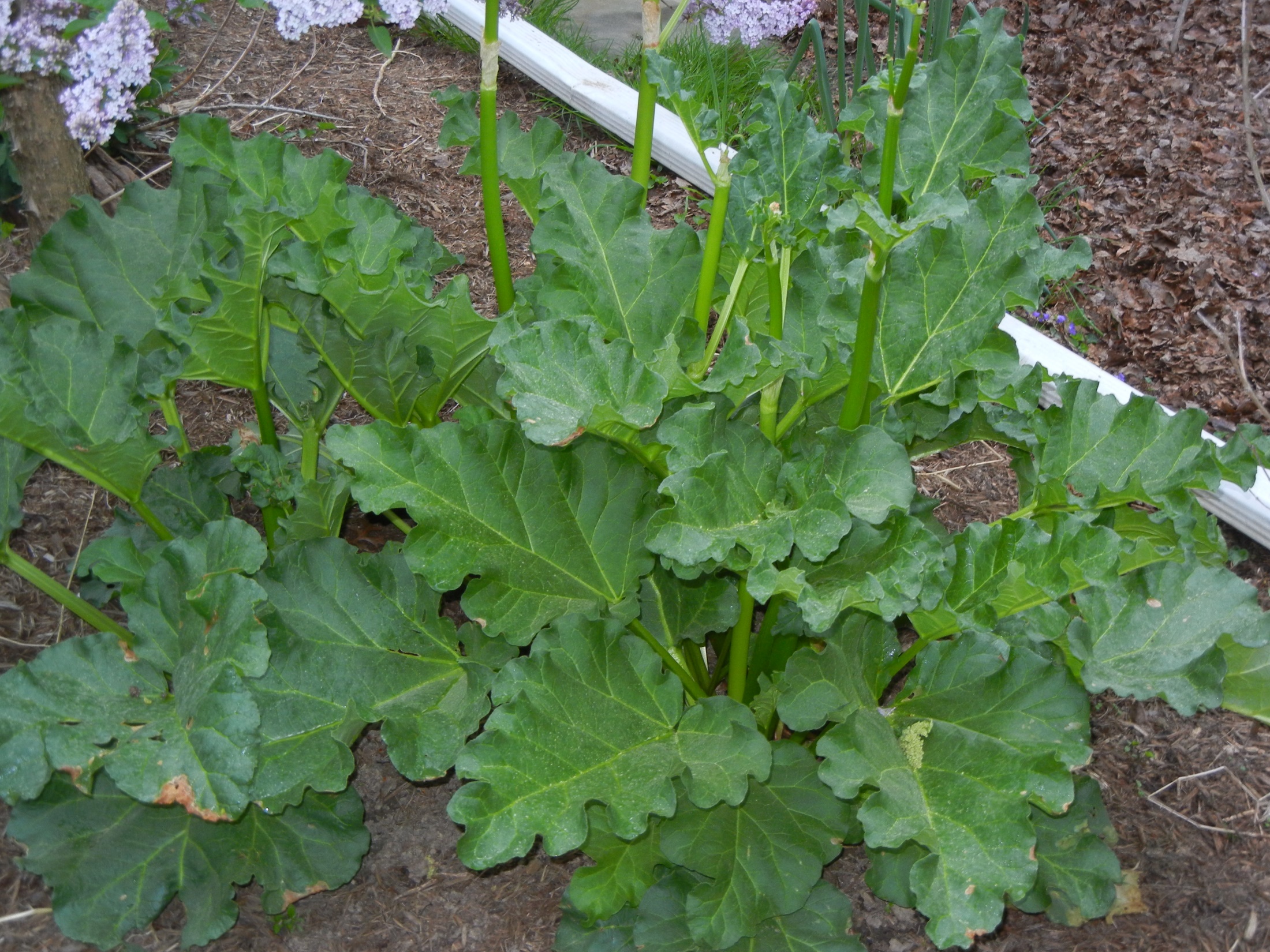 rhubarb
24
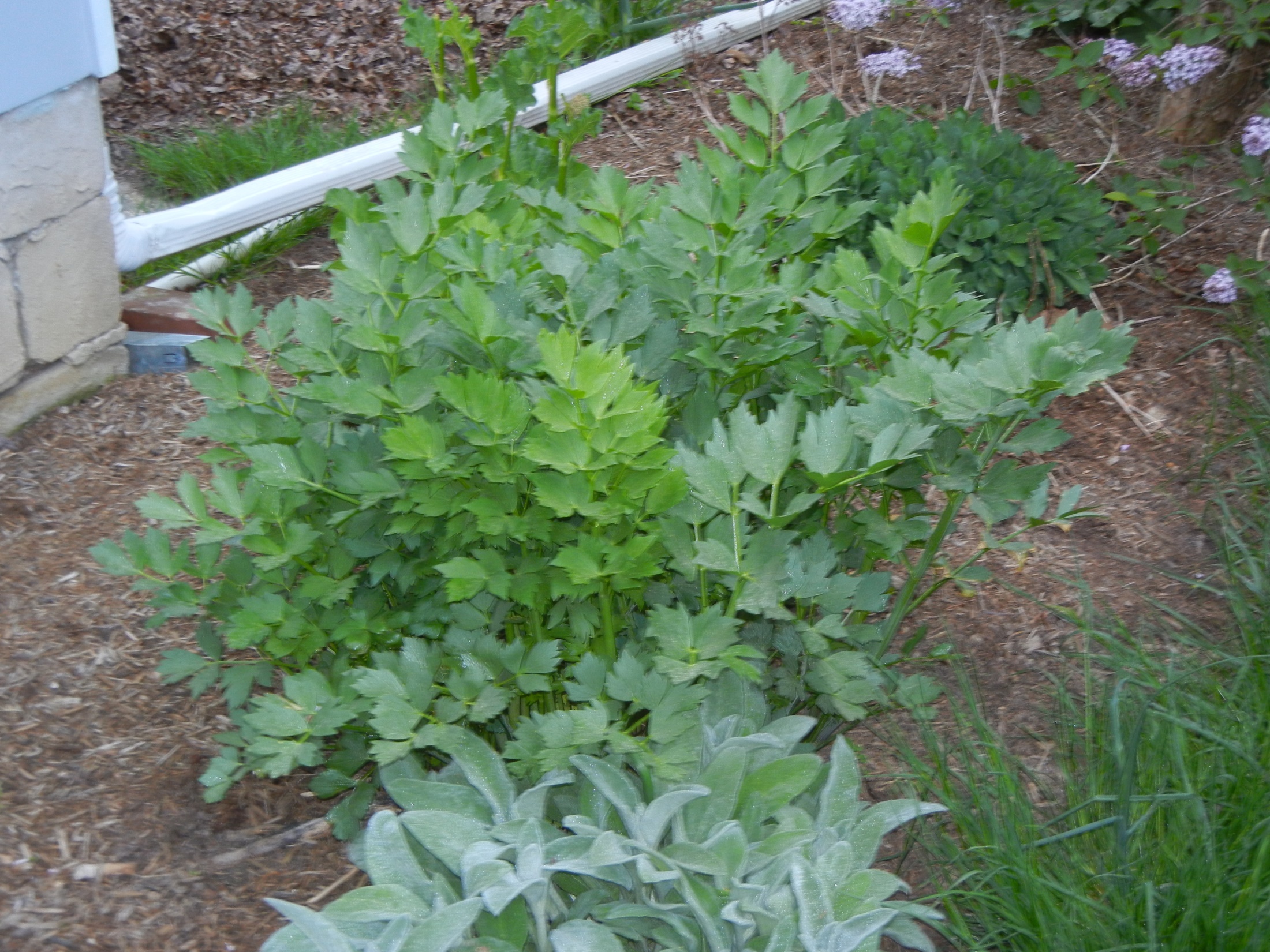 Lovage
25
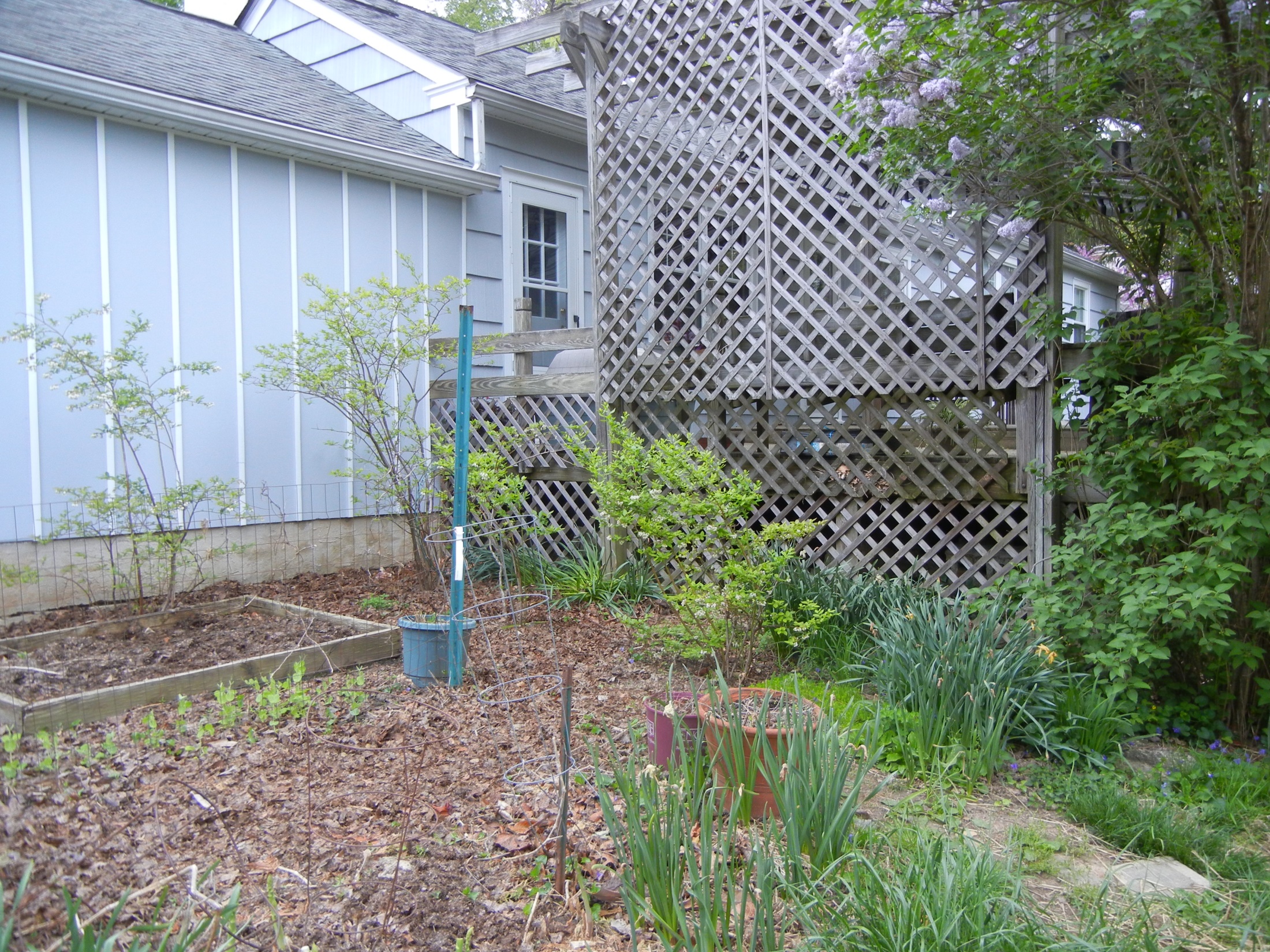 lilac
Blueberry bush
Blueberry bush
Blueberry bush
Aspargus Patch
26
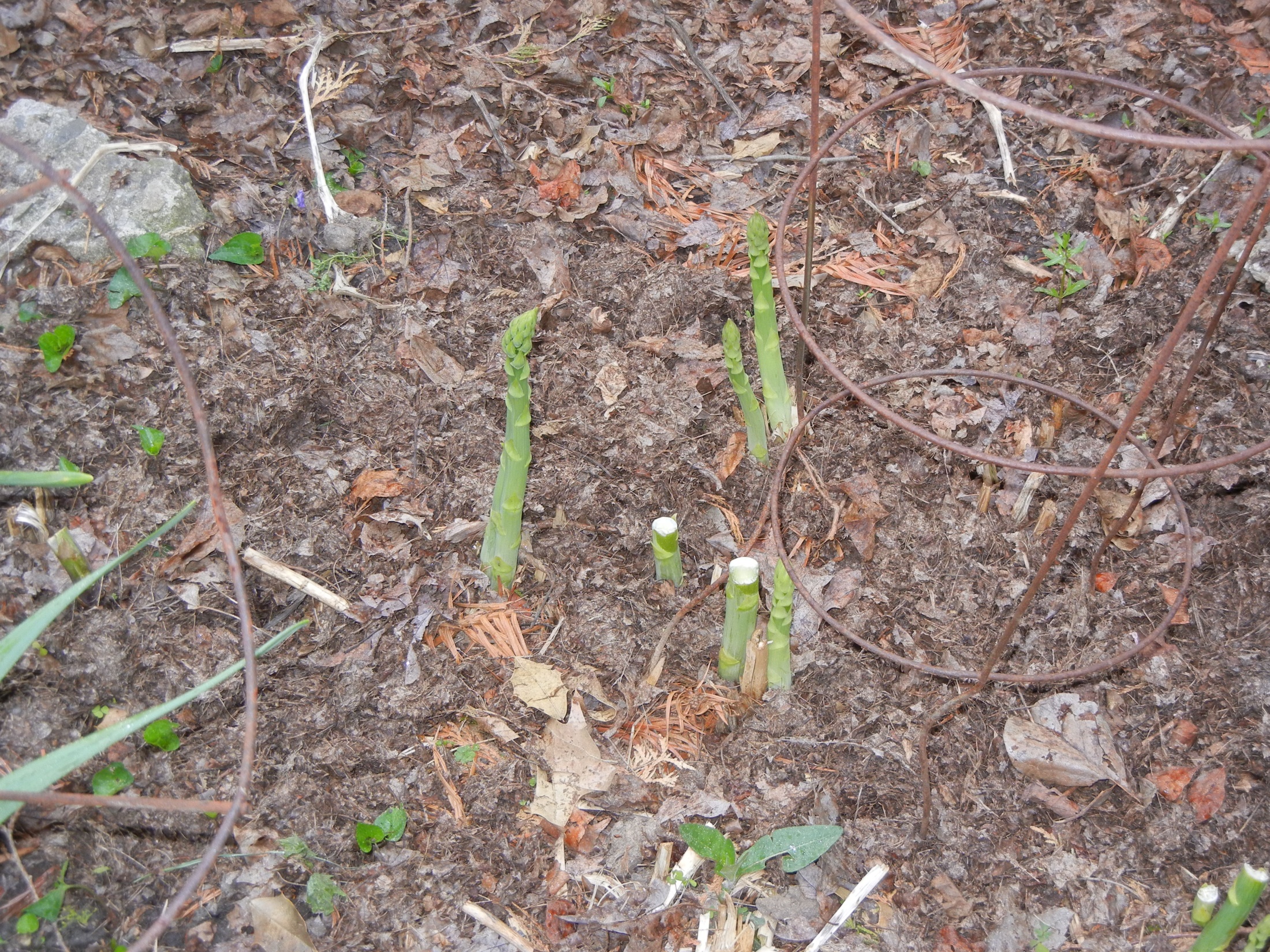 Asparagus patch
27
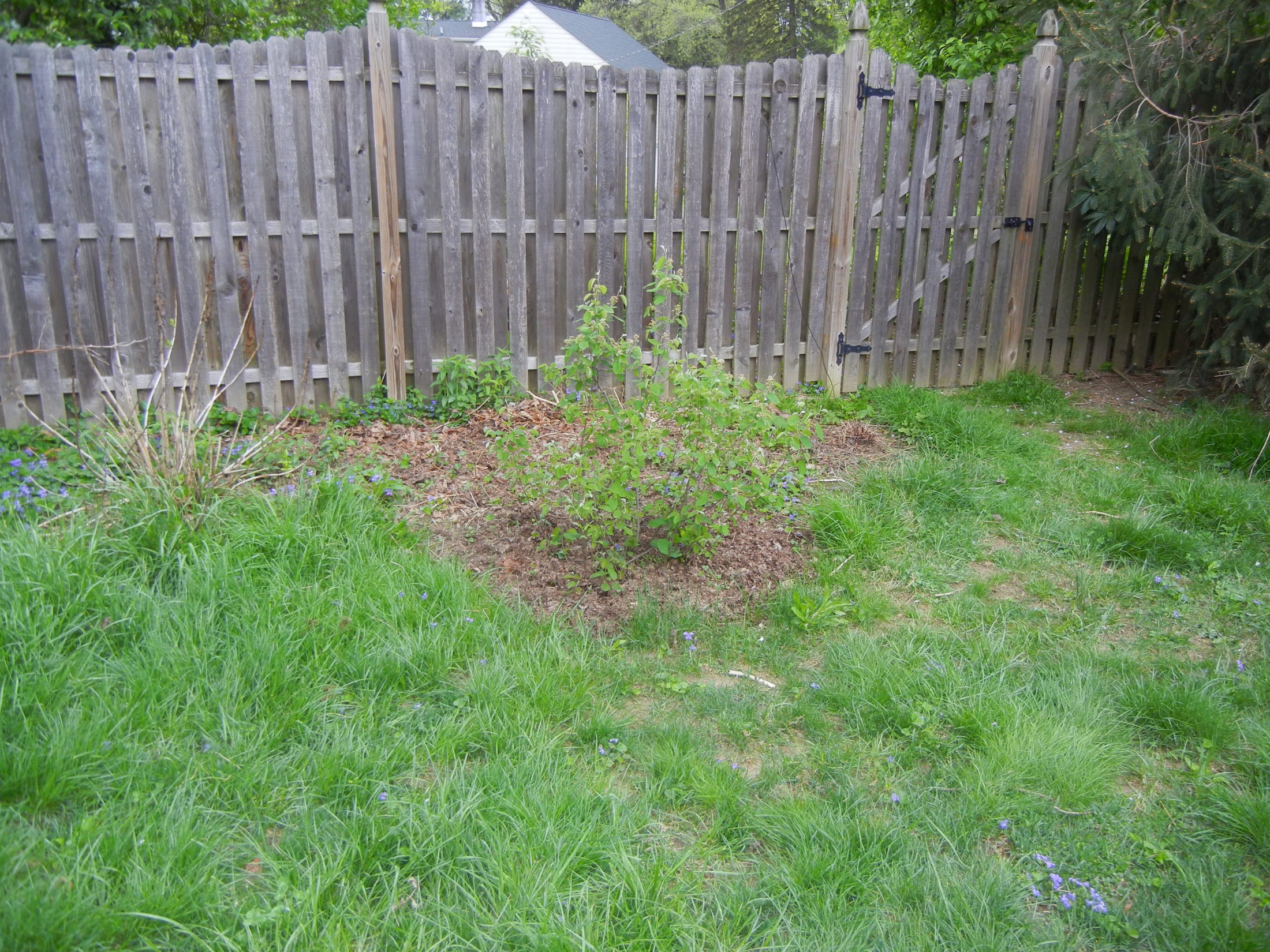 hydrangia
Shadblow Serviceberry
Backyard
28
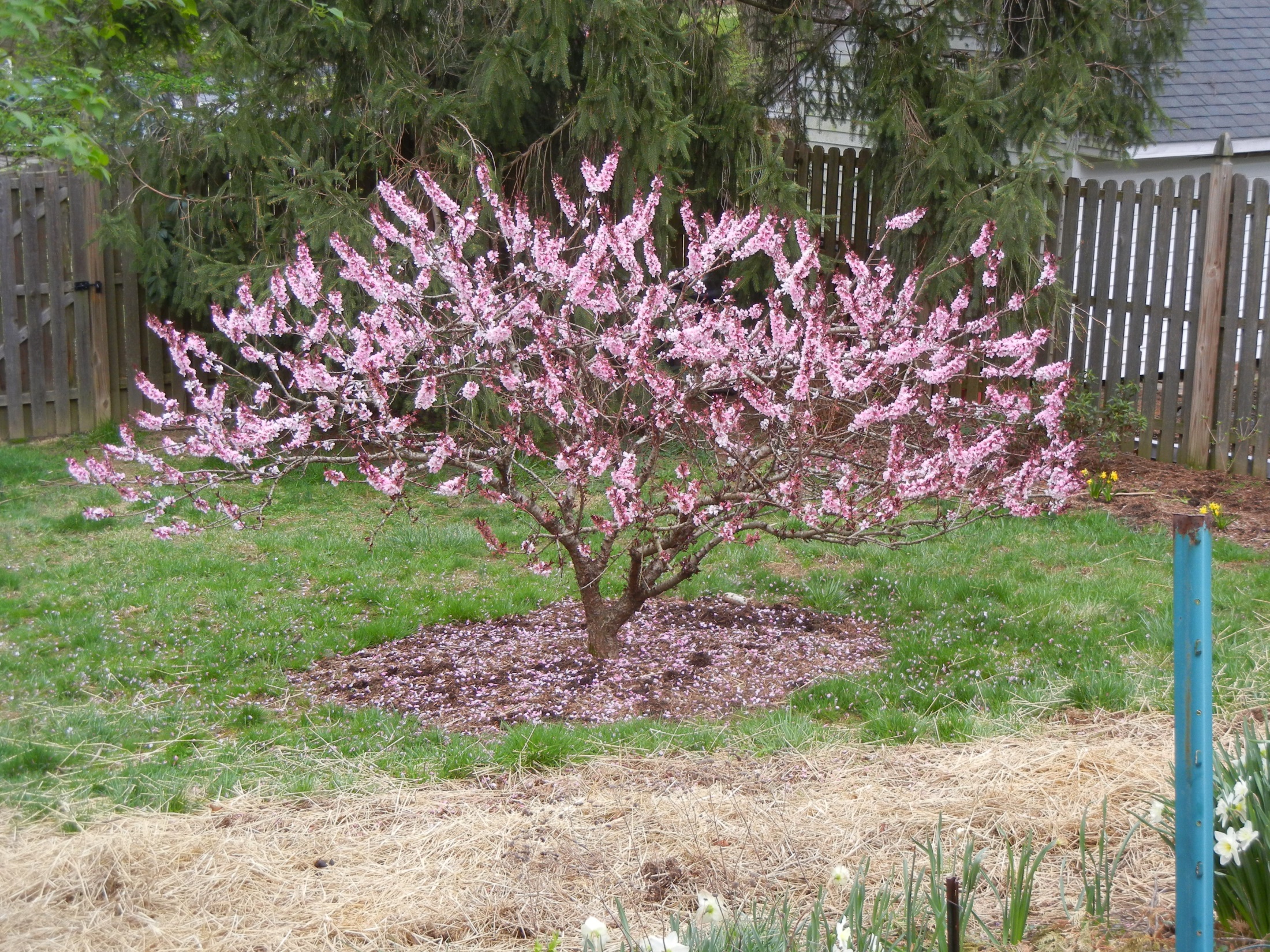 Backyard
Bonfire peach tree
29
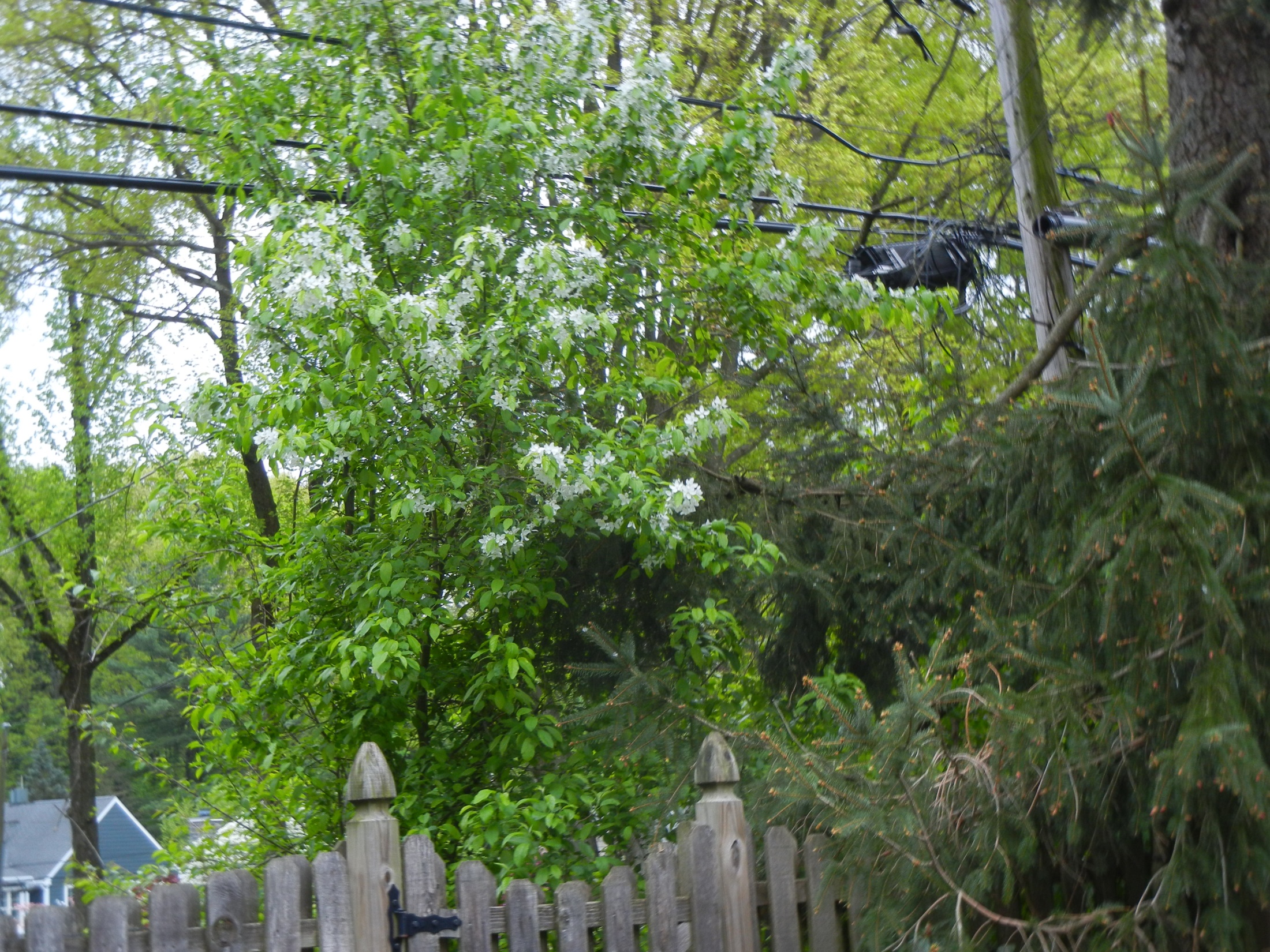 Crabapple
East yard behind fence
30
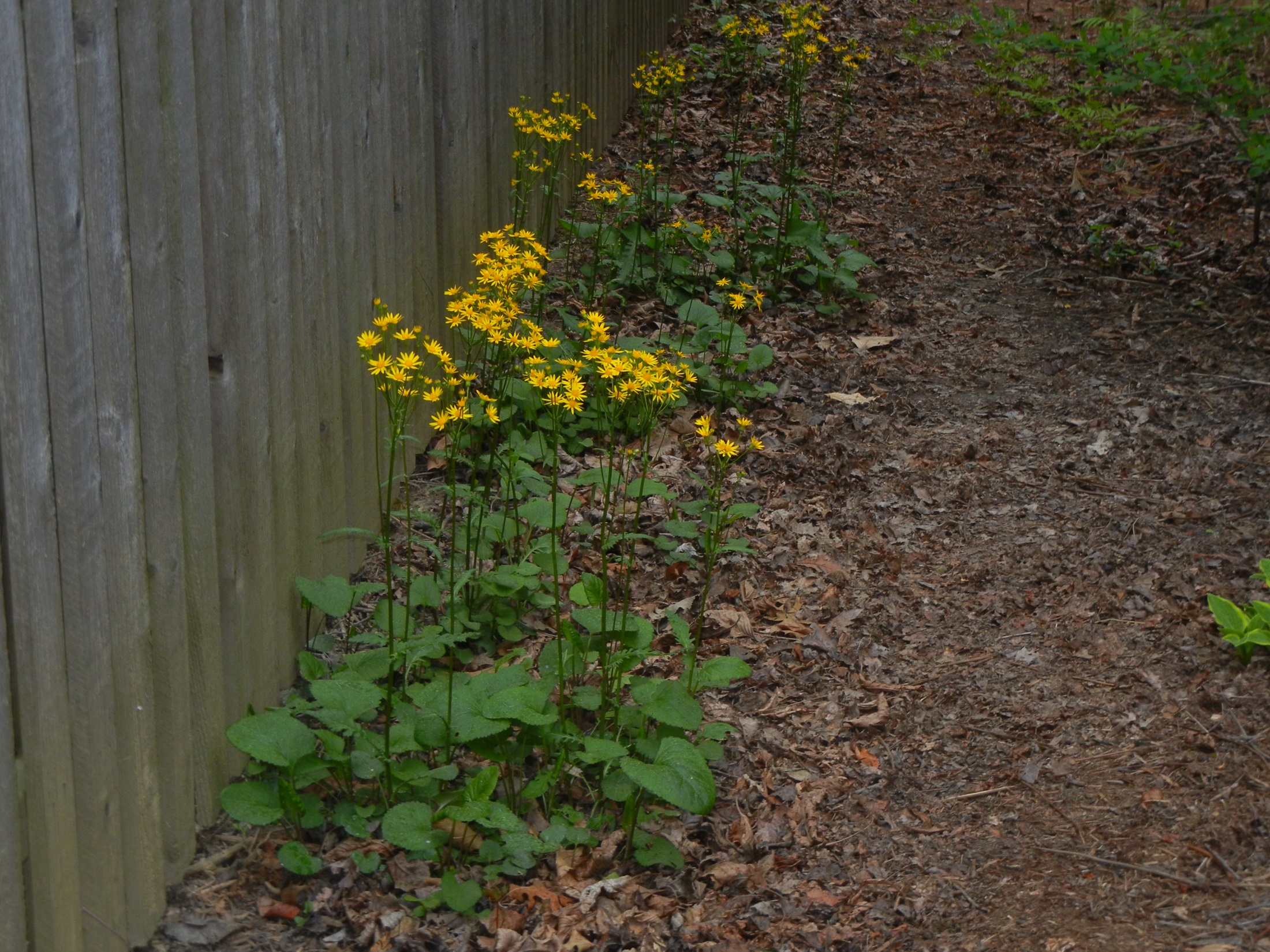 East yard behind fence
Golden ragwort
31
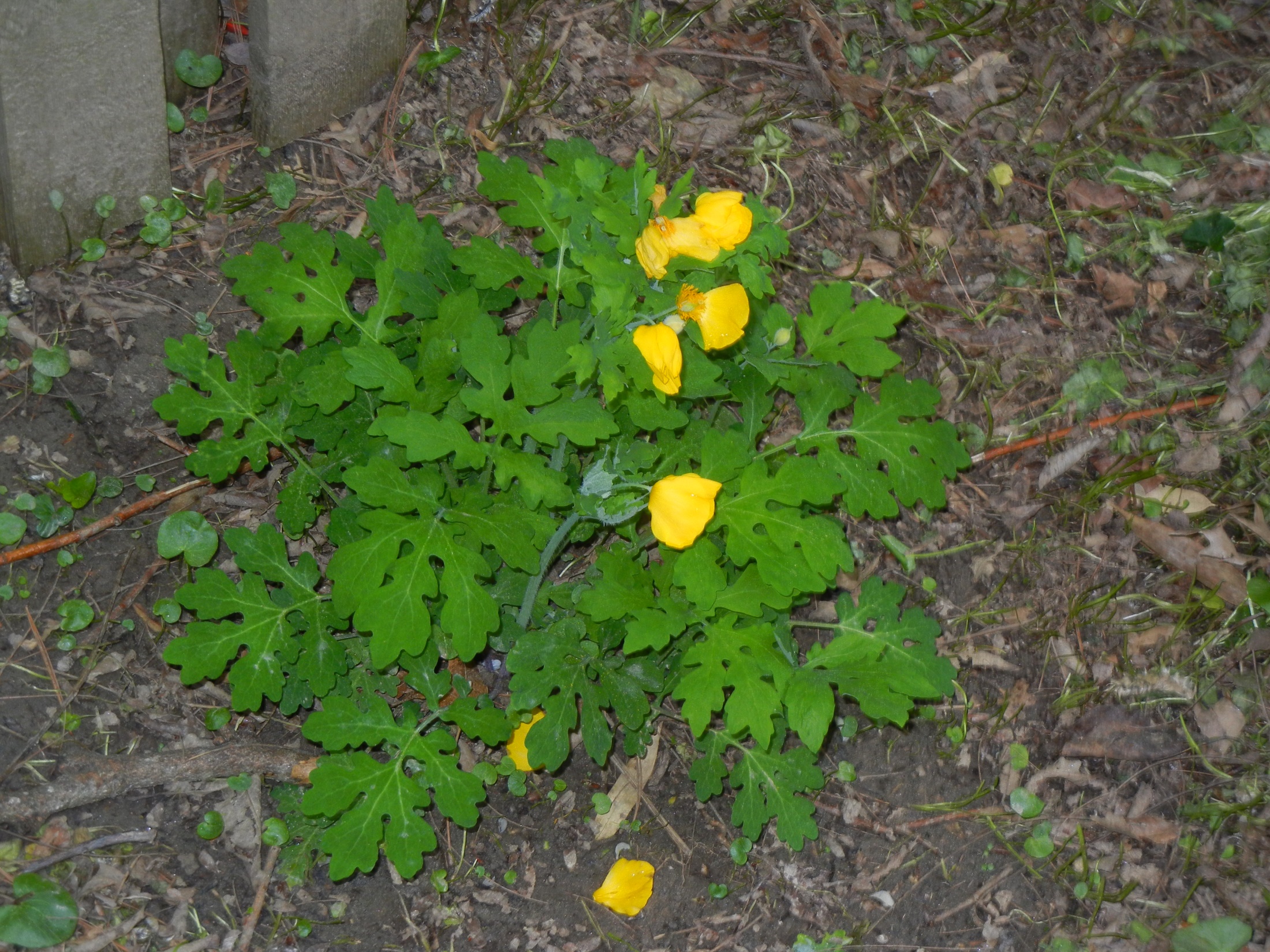 Celandine Poppy
East yard behind fence
32
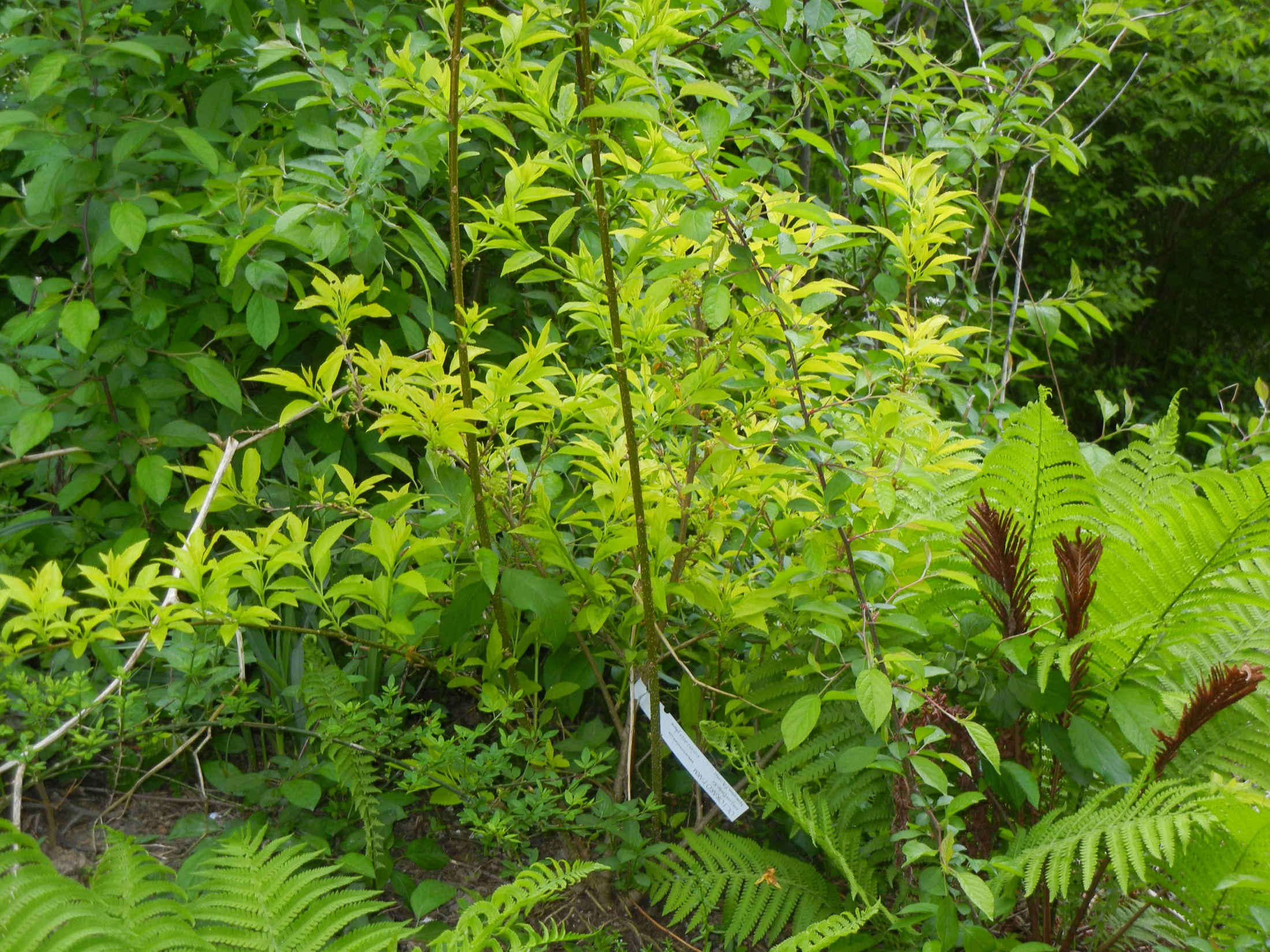 East Yard behind Fence
Forsythia
Note - yellow foliage
Ostrich fern
33
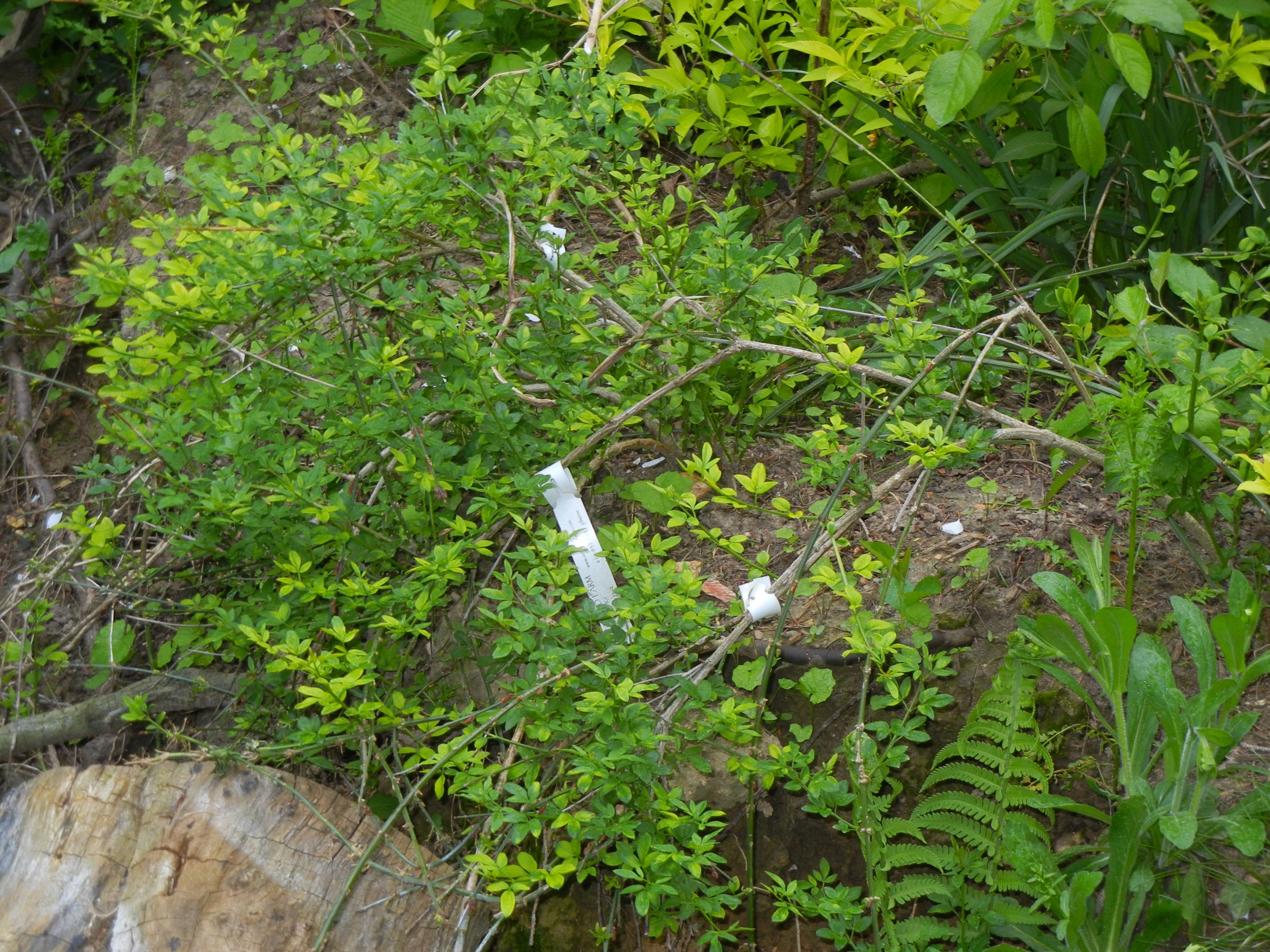 East Yard behind Fence
Winter Jasmine
34
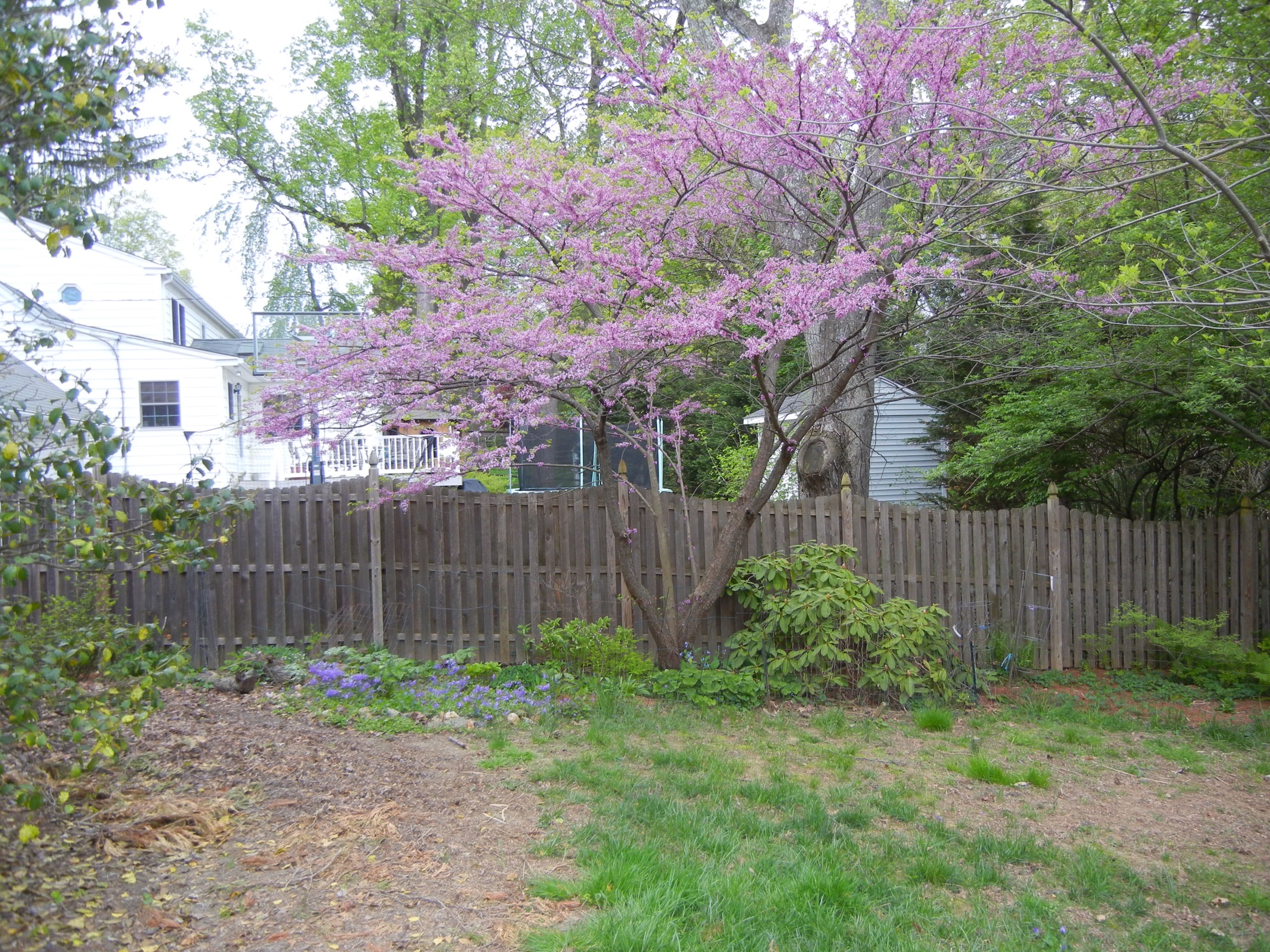 Redbud tree
Rhododendron ‘Tom Everett’
Woodland garden
North Side Yard
35
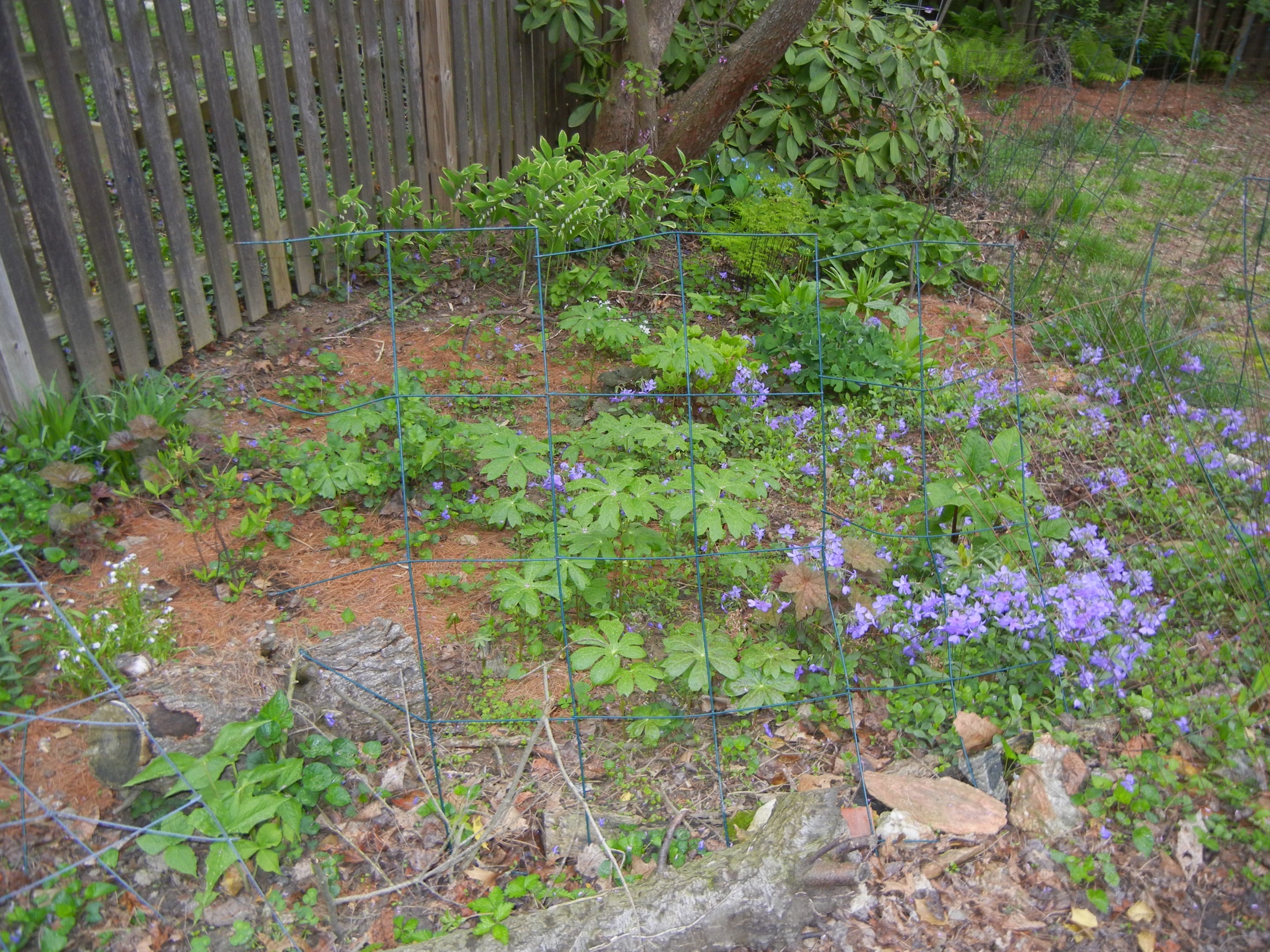 North side yard
Woodland garden
Varigated Solomon's seal
Maidenhair fern
Wild ginger
hepatica
Shooting star
Rue anemone
bloodroot
spiderwort
Jack-in-the-pulpit
heuchera
May apple
Creeping phlox
Spring beauty
36
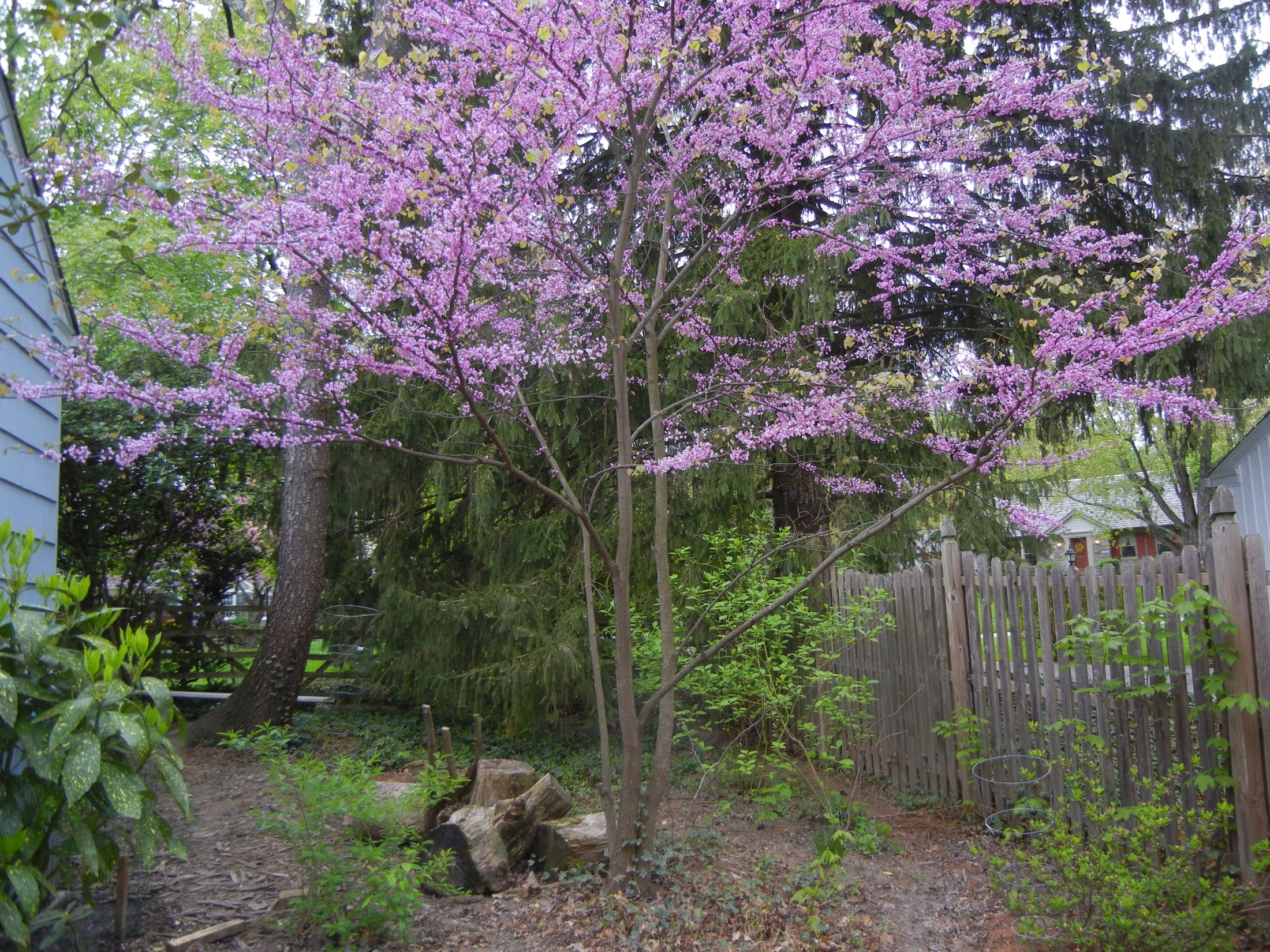 Norway spruce
North Side yard
Redbud Tree
Redtwig dogwoods (3 of them)
Evergreen Azalea ‘Rosebud’
37
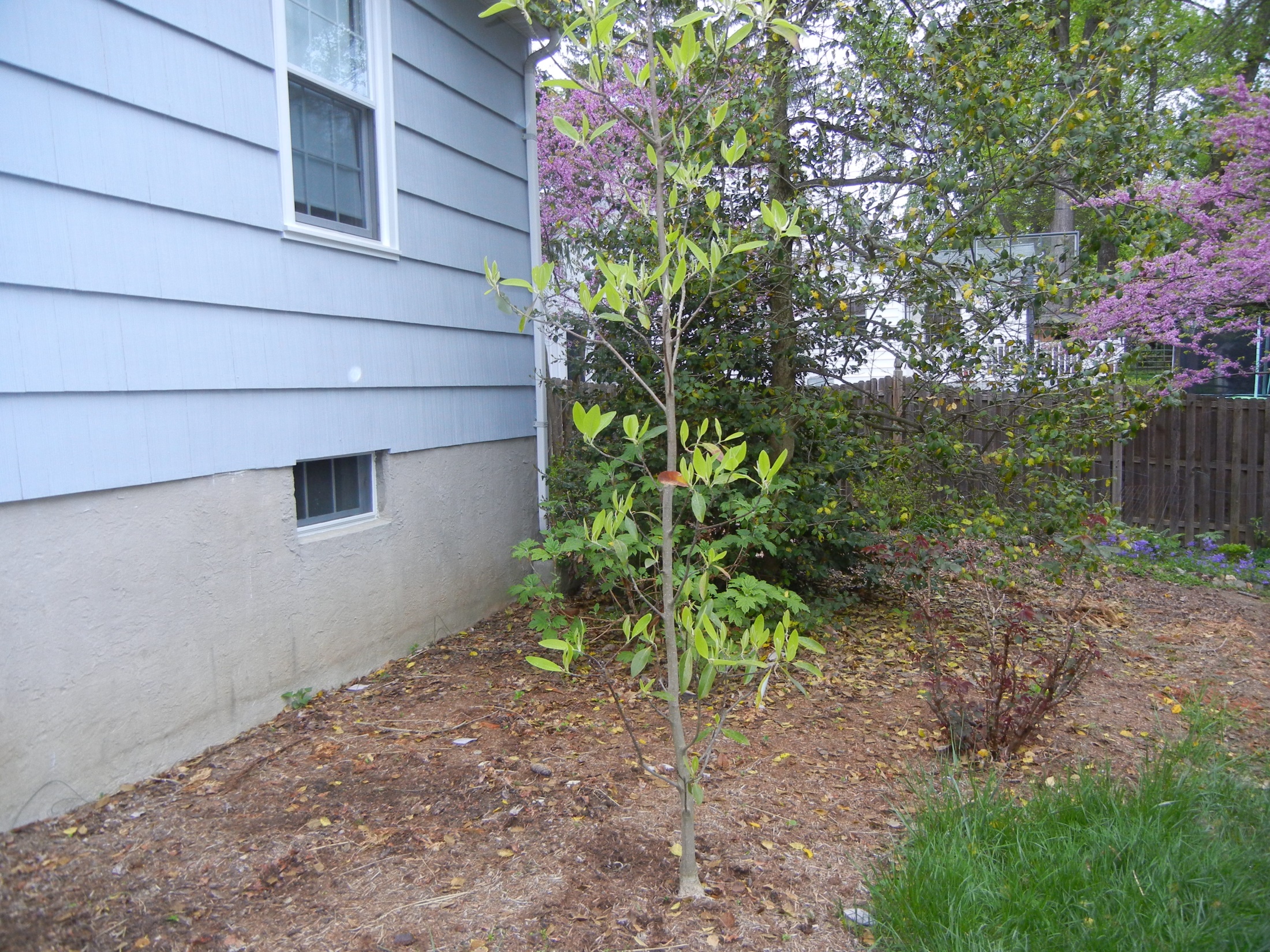 Back of house
Knockout rose
‘Northern belle’ Sweetbay magnolia
38
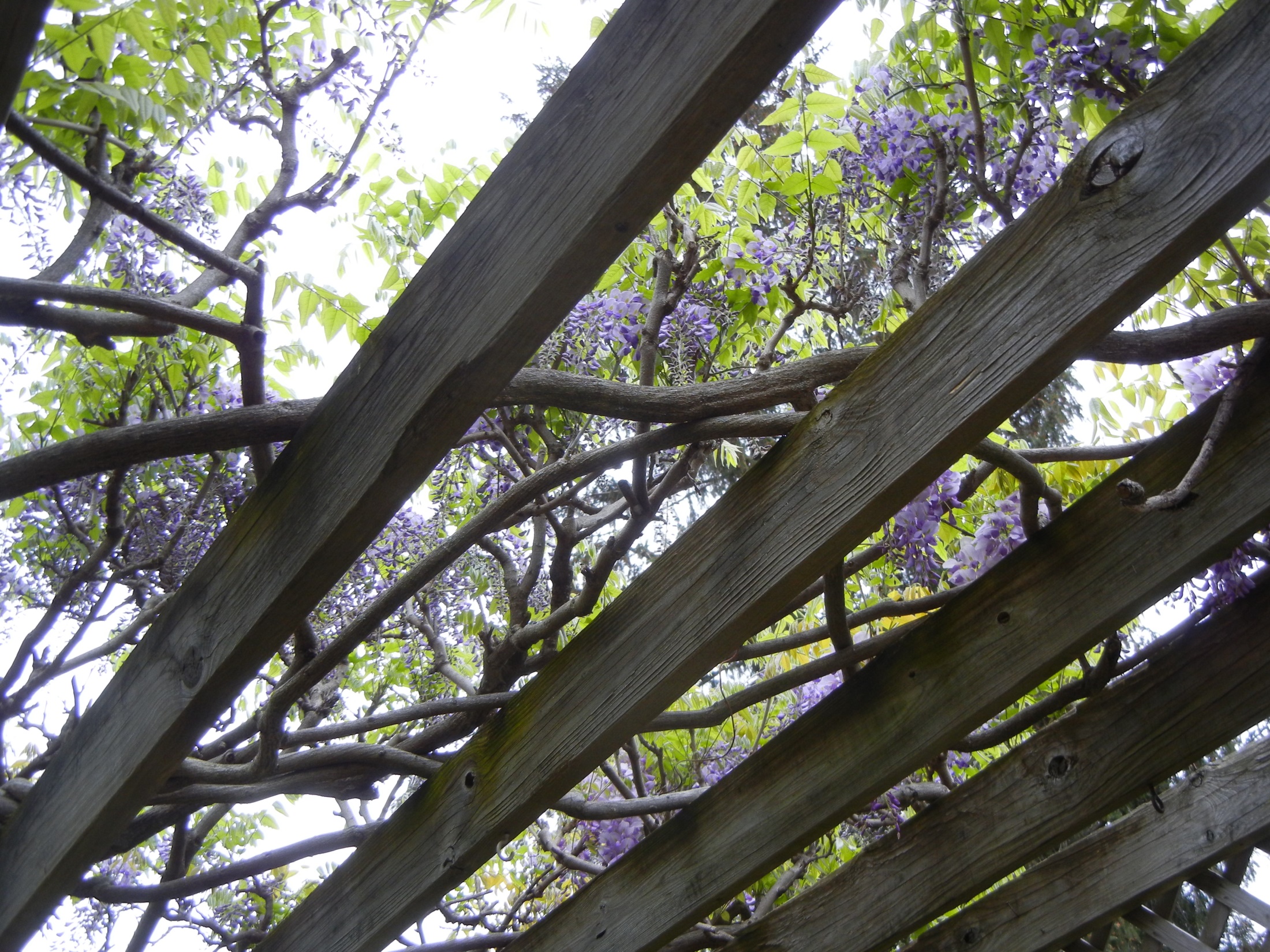 Arbor over deck
Japanese Wisteria
39
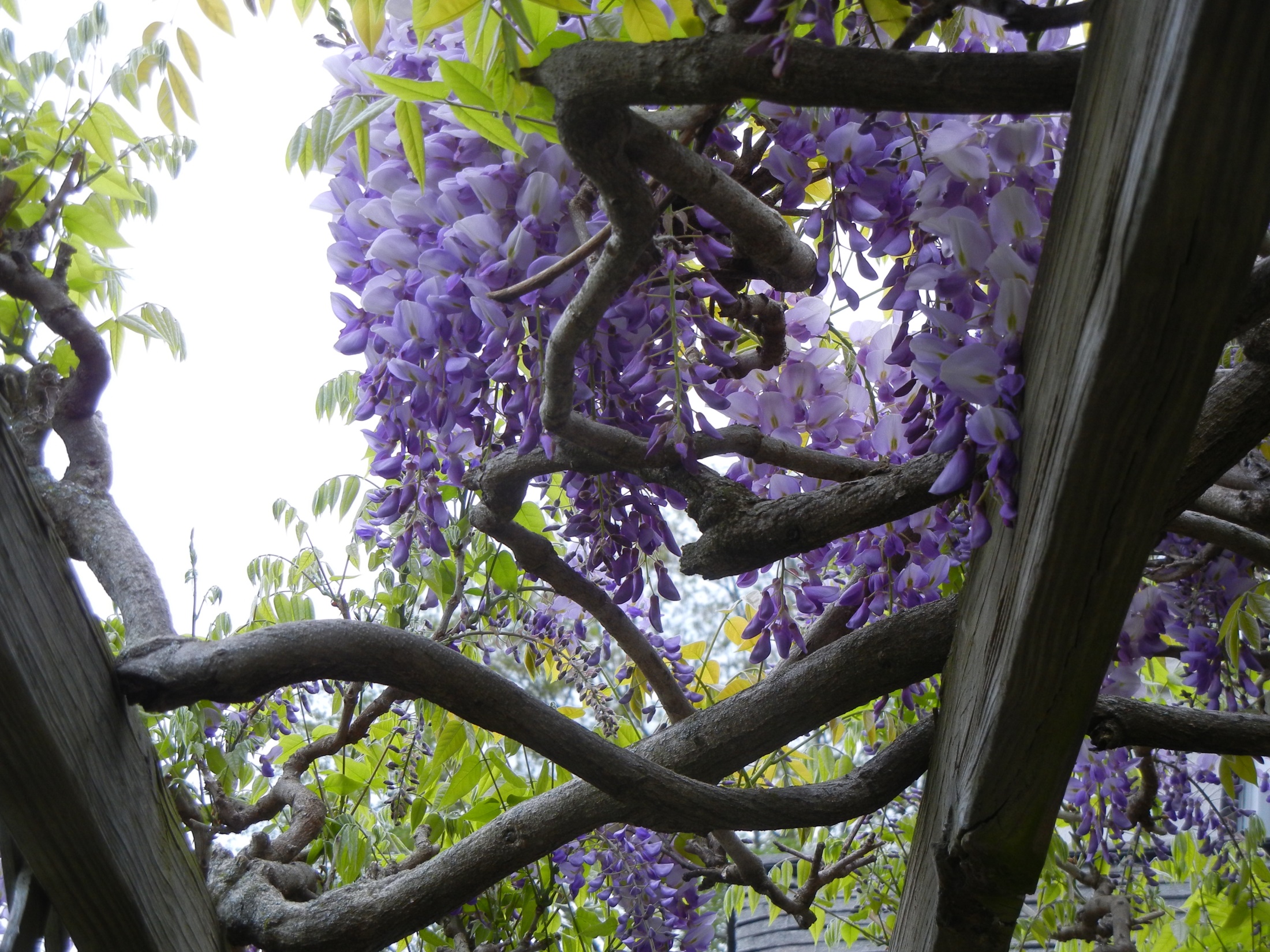 Japanese Wisteria
40